Муниципальное бюджетное дошкольное образовательное учреждение «Детский сад «Сказка» города Николаевска» Николаевского муниципального района Волгоградской области
Утверждено:                                                                                                                                                                                                                                                                                                                                                                                                 Заведующий  МБДОУ «Сказка»                                                                                             ____________________________ Т.В. Меденцова
Творческий проект
«Именины книжки детской»


Подготовила:
Воспитатель I младшей группы
Кутепова Наталья Владимировна

Март 2016 год
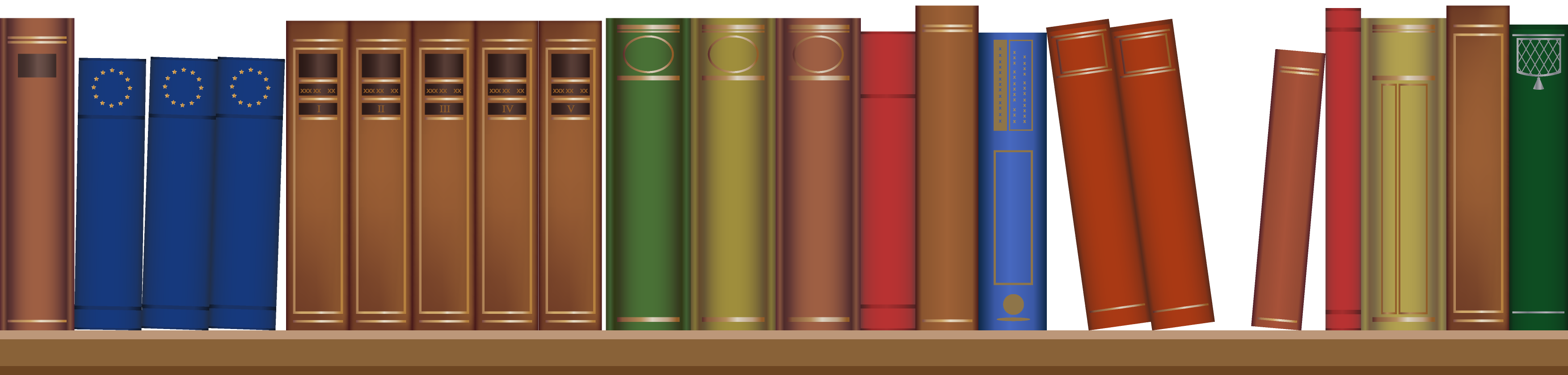 Автор проекта: 
воспитатель I квалификационной категории МБДОУ «Детский сад «Сказка» города Николаевска» Николаевского муниципального района Волгоградской области
  Кутепова Наталья Владимировна
Участники проекта: воспитатель, дети I младшей группы, родители.
Тип проекта: кратковременный, 
групповой.
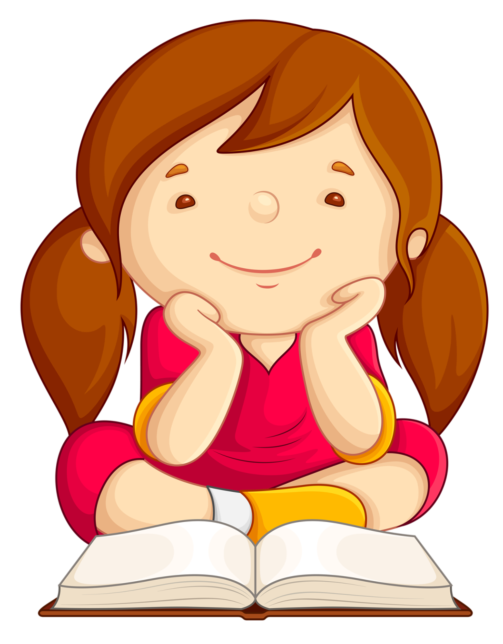 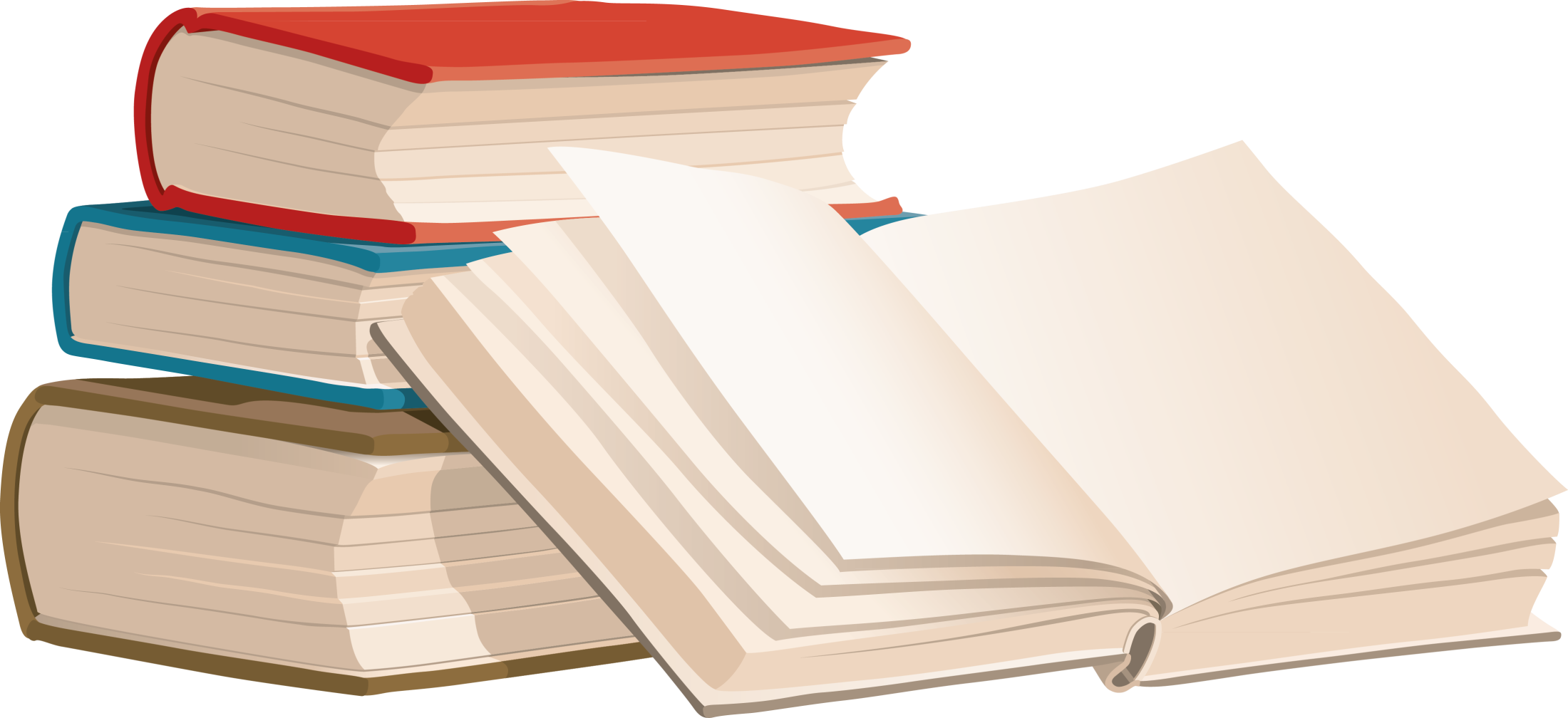 Актуальность
"Чтобы воспитать читателя в ребенке, прежде всего, необходимо воспитывать в нем активное тяготение к постоянному общению с книгой, поддерживать и развивать впечатлительность, эмоциональную отзывчивость, способность получить удовольствие, радость от встреч с книгой". 
Л. Выготский

     Чудодейственные свойства детской поэзии были замечены давно. Если ребенку грустно, если он плачет от боли или обиды, веселый стишок обласкает, рассмешит, высушит слезы. Если ребенок капризничает, балуется, дерется – рифмованные строчки остановят забияку, пристыдят обидчика и драчуна. А еще будут способствовать развитию речи, обогатят словарный запас ребенка, научат его использовать образные определения и метафоры, помогут освоить грамматику родного языка, овладеть связной речью.
     Секрет воздействия художественных произведений – в представлениях, которые они вызывают у юных слушателей, заставляя их мыслить, сопоставлять, делать выводы, познавать мудрость и силу вымысла, в эмоциях, ими порождаемых.
     На стихах советской поэтессы Агнии Львовны Барто выросло не одно поколение детей нашей страны. Поэзия, по ее глубокому убеждению, "готовит ребенка с малых лет воспринимать добро, справедливость, дружбу, человечность". Она призвана охранять нравственную чистоту детей, откликаться на их интерес к современности, раскрывать перед ними мир. Её стиль очень лёгкий, стихи нетрудно читать и запоминать детям. Автор как бы разговаривает с ребёнком простым бытовым языком, без лирических отступлений и описаний — но в рифму. И разговор ведет с маленькими читателями так, как будто автор их ровесница. 
     Очень важно самого раннего детства приучать кроху не только к коротеньким детским стишкам, но и к настоящей, большой поэзии. Стихи воспитывают в малыше особое, вдумчивое, я бы сказала, непрагматическое отношение к литературе. Ведь очень часто бывает, что человек ждет от прочитанной книги какой-то конкретной пользы: поучительного примера,
                                      познавательной истории, полезного совета, возможности расслабиться и
                                     повеселиться или, наоборот, пережить острые ощущения. А лирическая поэзия
                                      всего этого лишена. Зато она дает возможность насладиться красотой слова и
                                      ритма, окунуться в стихию чистого чувства. Дети, которым читают много
                                      стихов, обладают великолепной памятью и чувством ритма, безо всякого труда 
                                      запоминают длинные тексты.
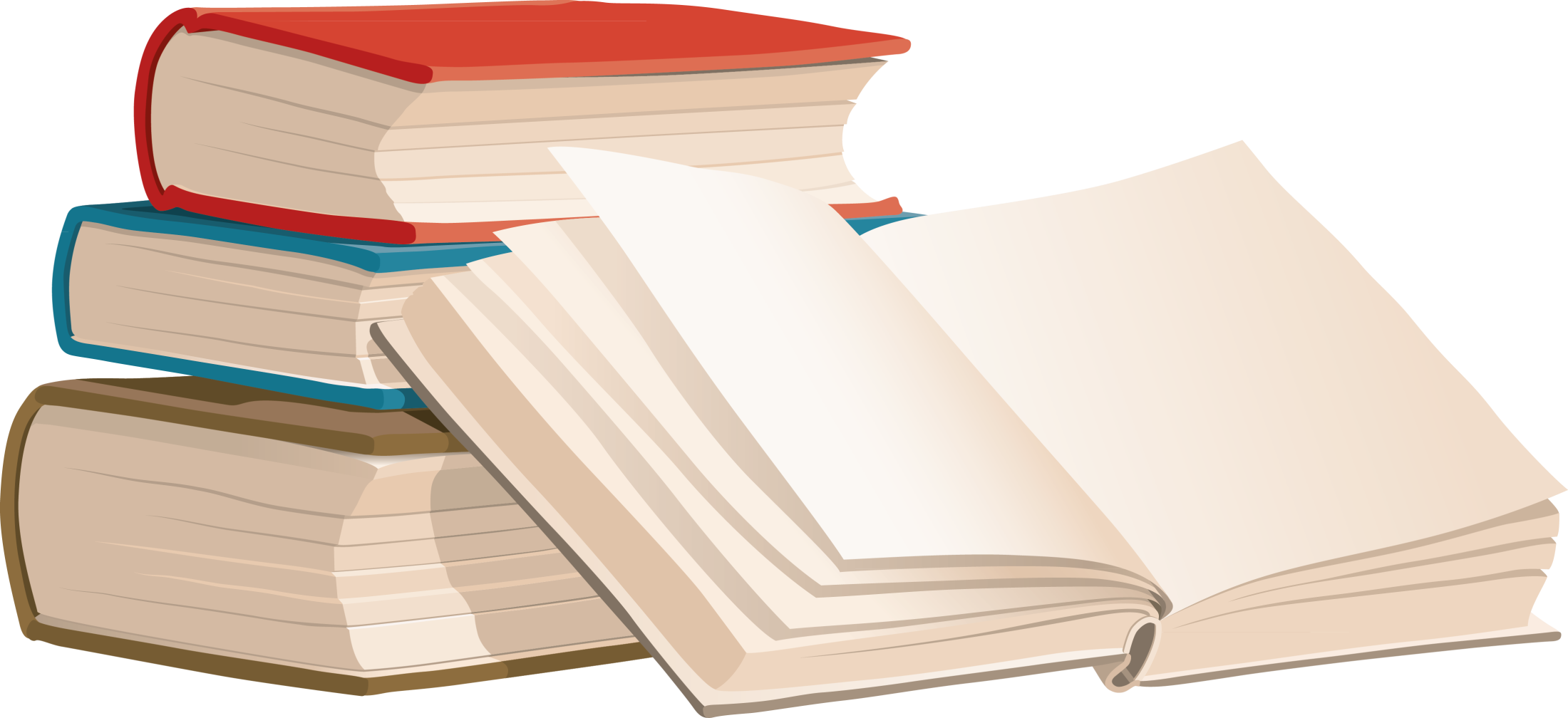 Цель:
Заинтересовать детей  и родителей в творчестве А. Л. Барто.
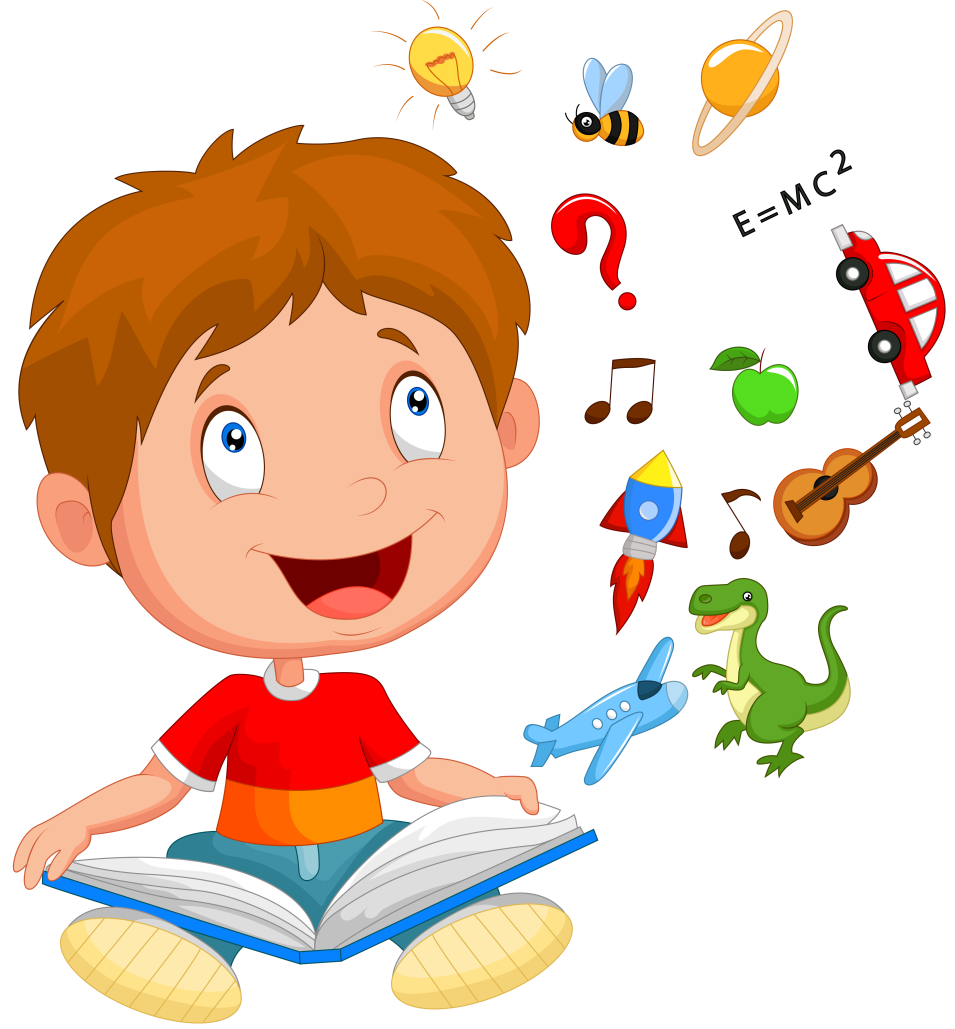 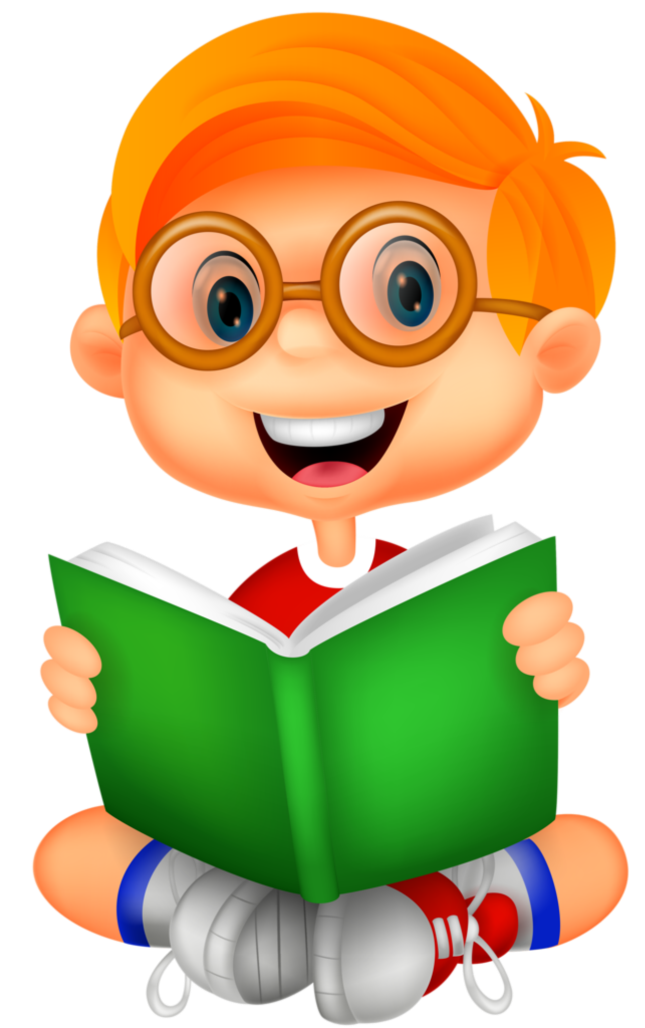 Задачи:
Познакомить детей с произведениями  А.Л. Барто.
Прививать любовь к ее творчеству.
Формировать умение называть названия стихотворения. 
Развивать творческую личность ребенка. 
Использовать эффективные формы с детьми и родителями в практической деятельности по произведениям А. Л. Барто.
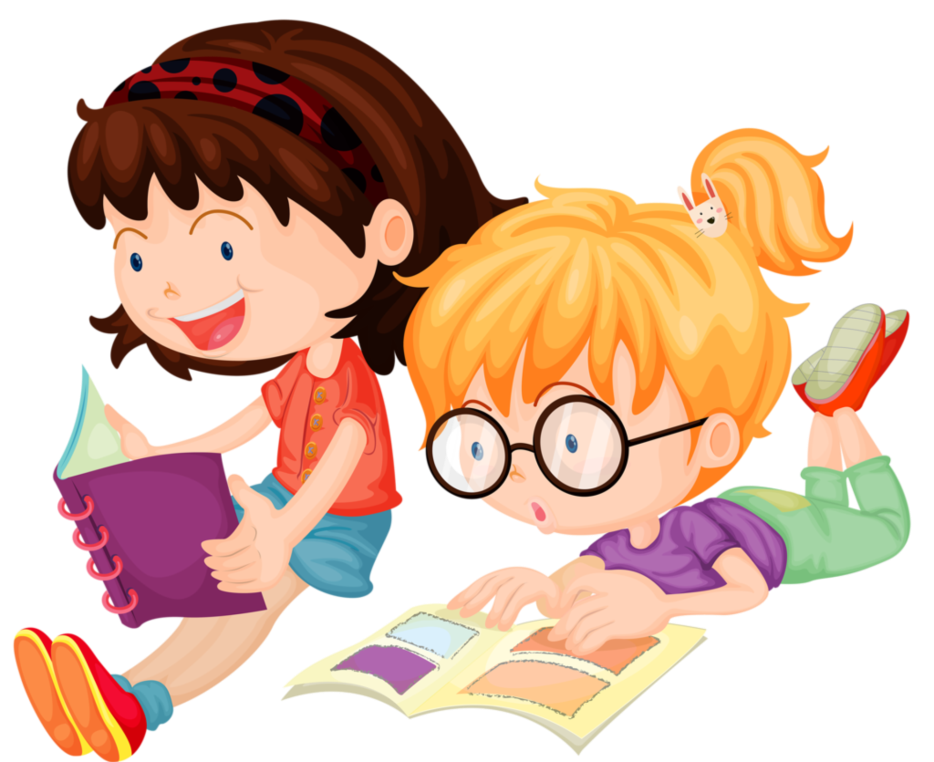 Предполагаемый результат:
Дети познакомятся с известным автором, с её творчеством, будут знать различные стихотворения; 
У детей появится потребность и заинтересованность  в чтении художественной литературы.
Родители познакомятся с биографией А. Л. Барто, будут читать с детьми произведения автора и заучивать их наизусть.
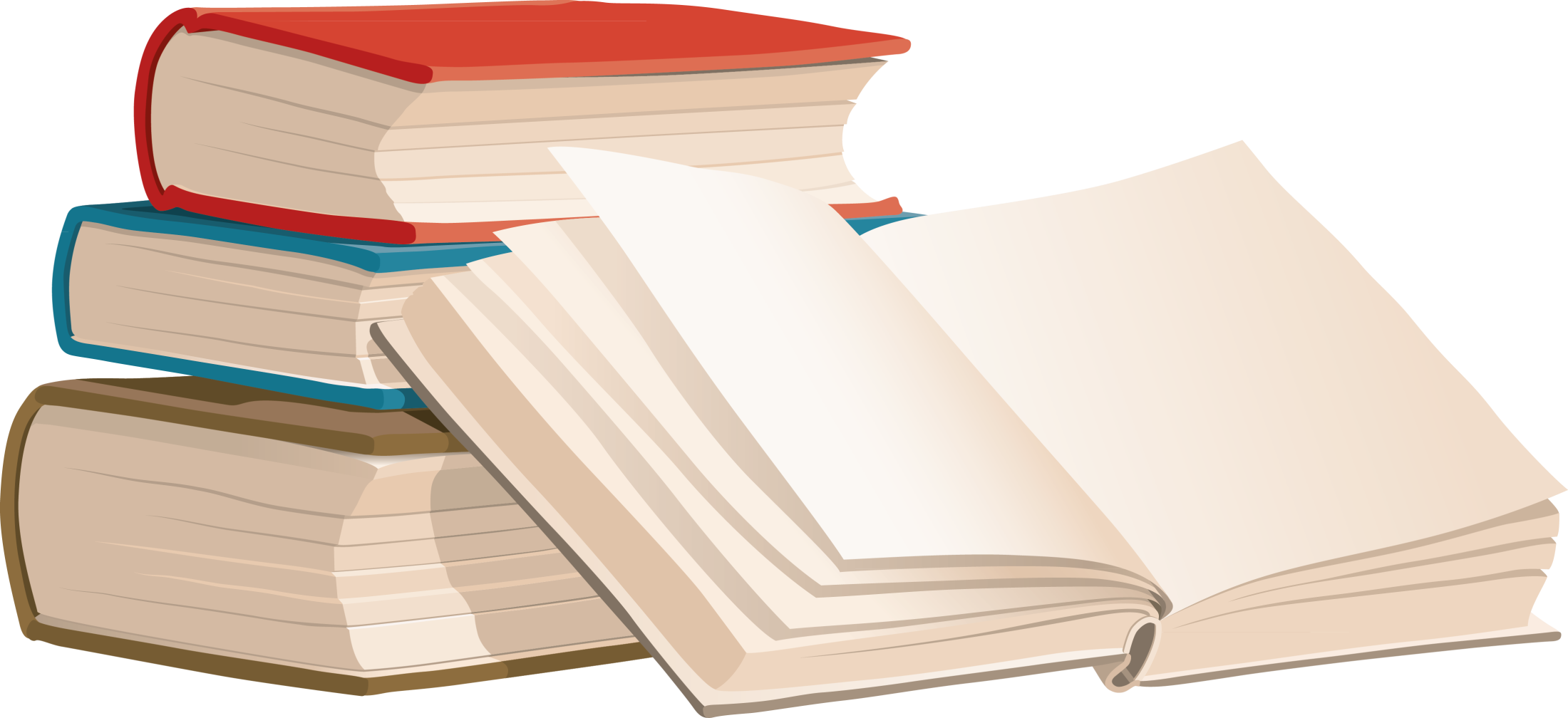 Содержание:
Организация выставки книг А.Л.Барто
Изготовление папки-передвижки для родителей «Агния Львовна Барто», «Книжкины именины».
Знакомить с художественной литературой  «Чтение детям стихотворений из цикла «Игрушки» А.Барто.
Разучивание стихотворений Агнии Барто
НОД  на тему «Путешествие по любимой книжке».
Рисование на тему: «Козлёнок» (рисование пальчиками). 
Конструирование на тему: «Зайку бросила хозяйка»
Акция «Подари книгу библиотеке» .
Консультация с родителями «Роль книги в речевом развитии детей».
Встреча с библиотекарем
Родительское собрание «Роль книги в жизни ребенка».
Развлечение «Произведения А.Л. Барто».
Прослушивание стихотворений Агнии Барто в аудиозаписи.
Просмотр презентаций, диафильмов со стихотворениями Агнии Барто.
Участие в региональном конкурсе «Потому что он хороший»
Участие в городском конкурсе-проектов «Книжка дошколятам своими руками».
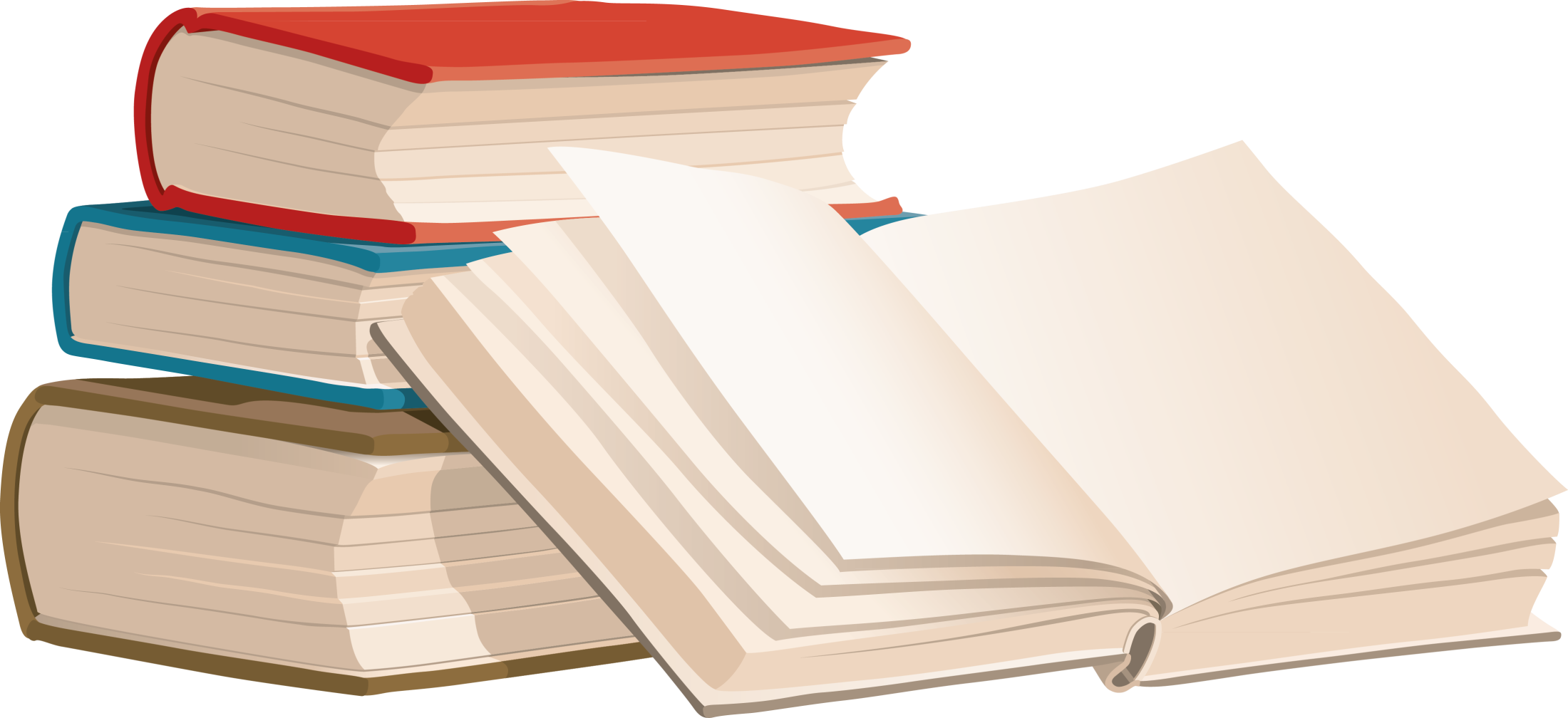 Наглядная агитация
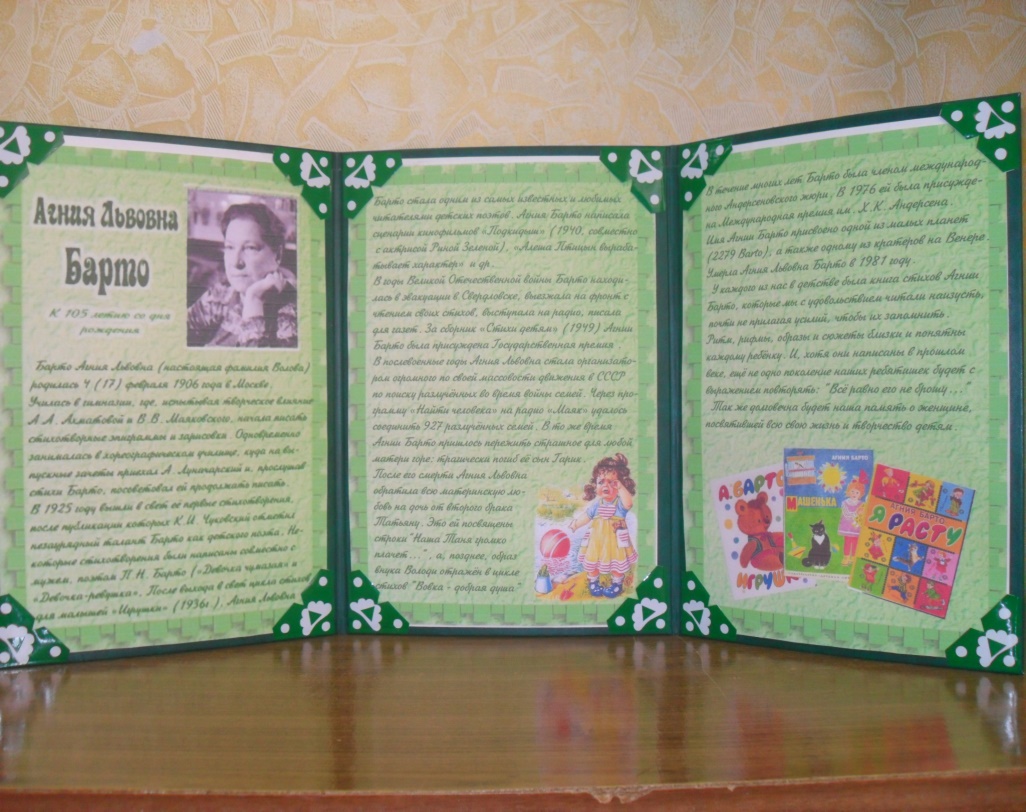 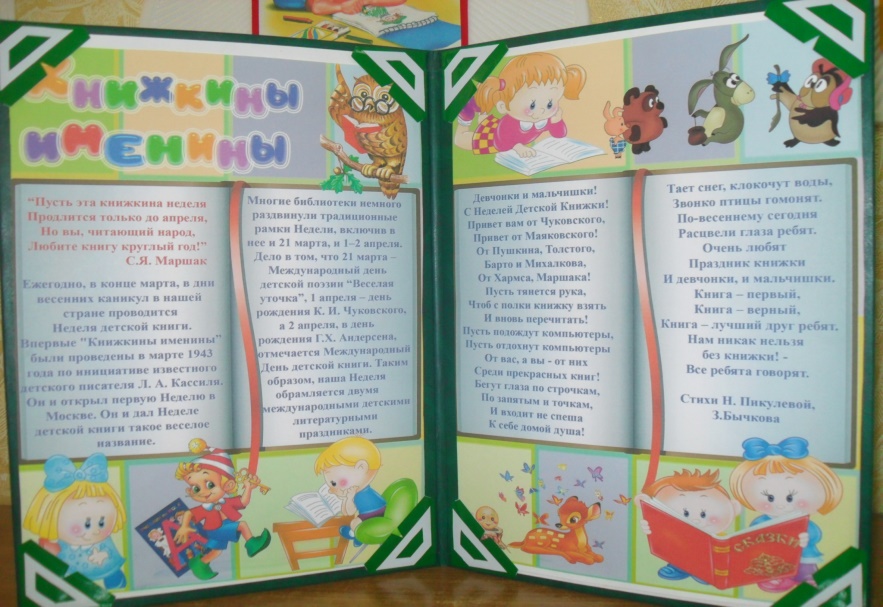 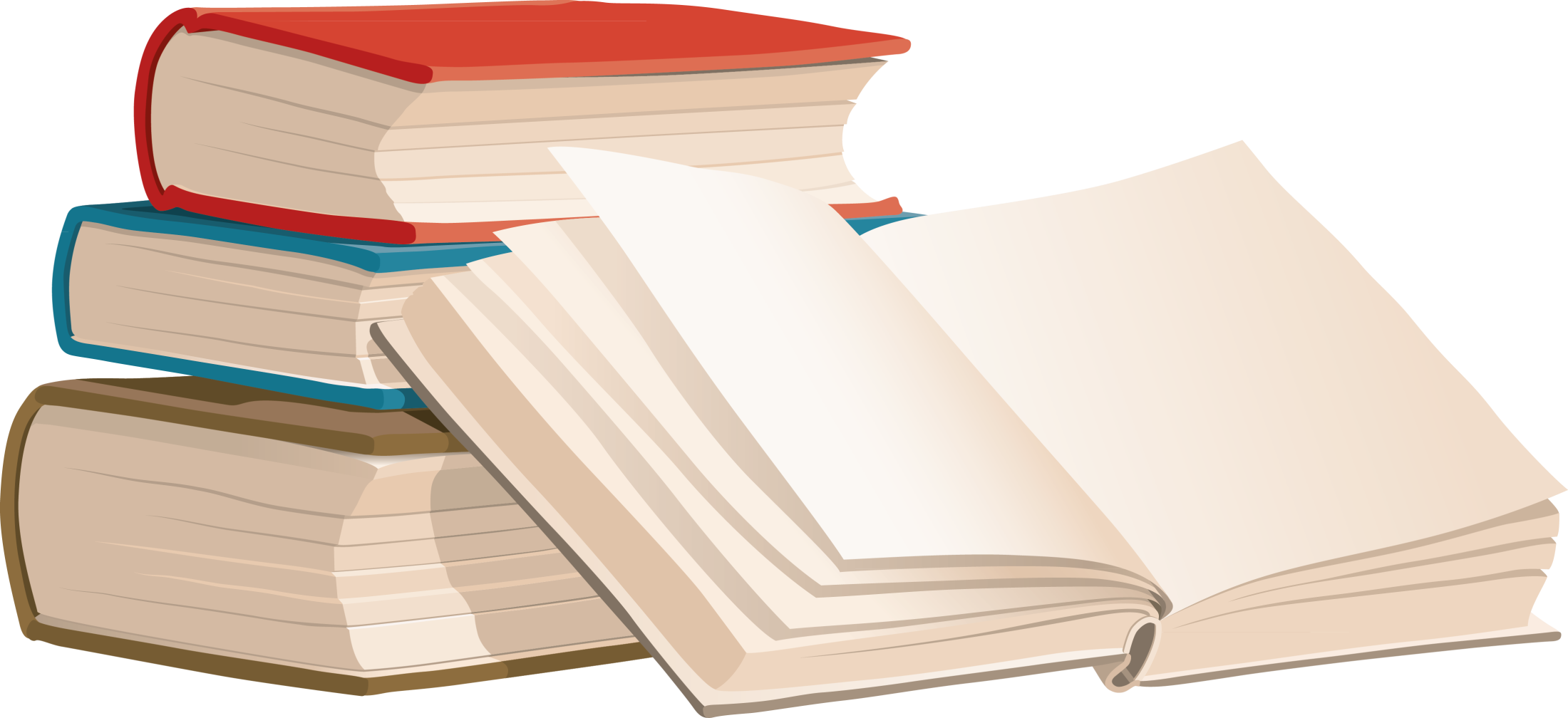 Занятие «Путешествие по любимой  книжке»
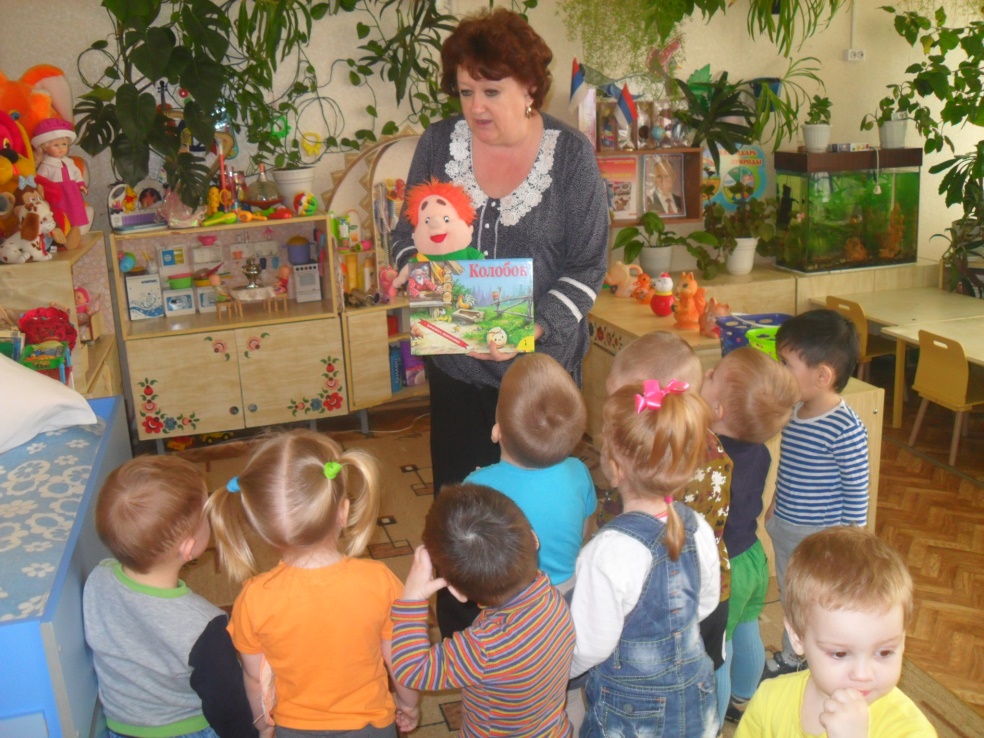 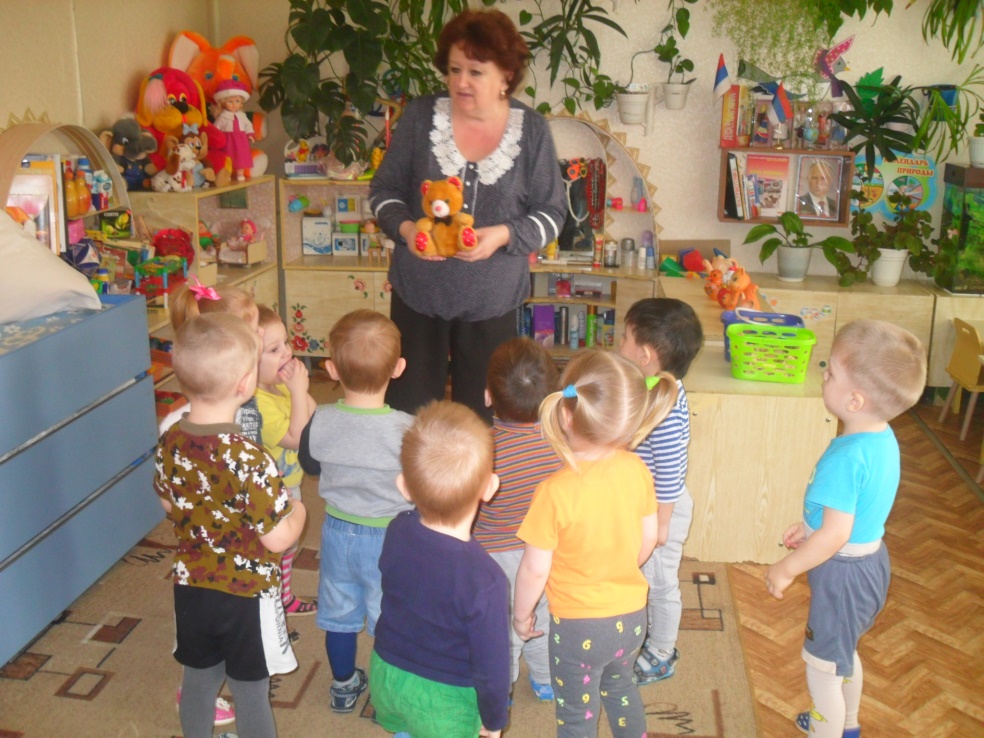 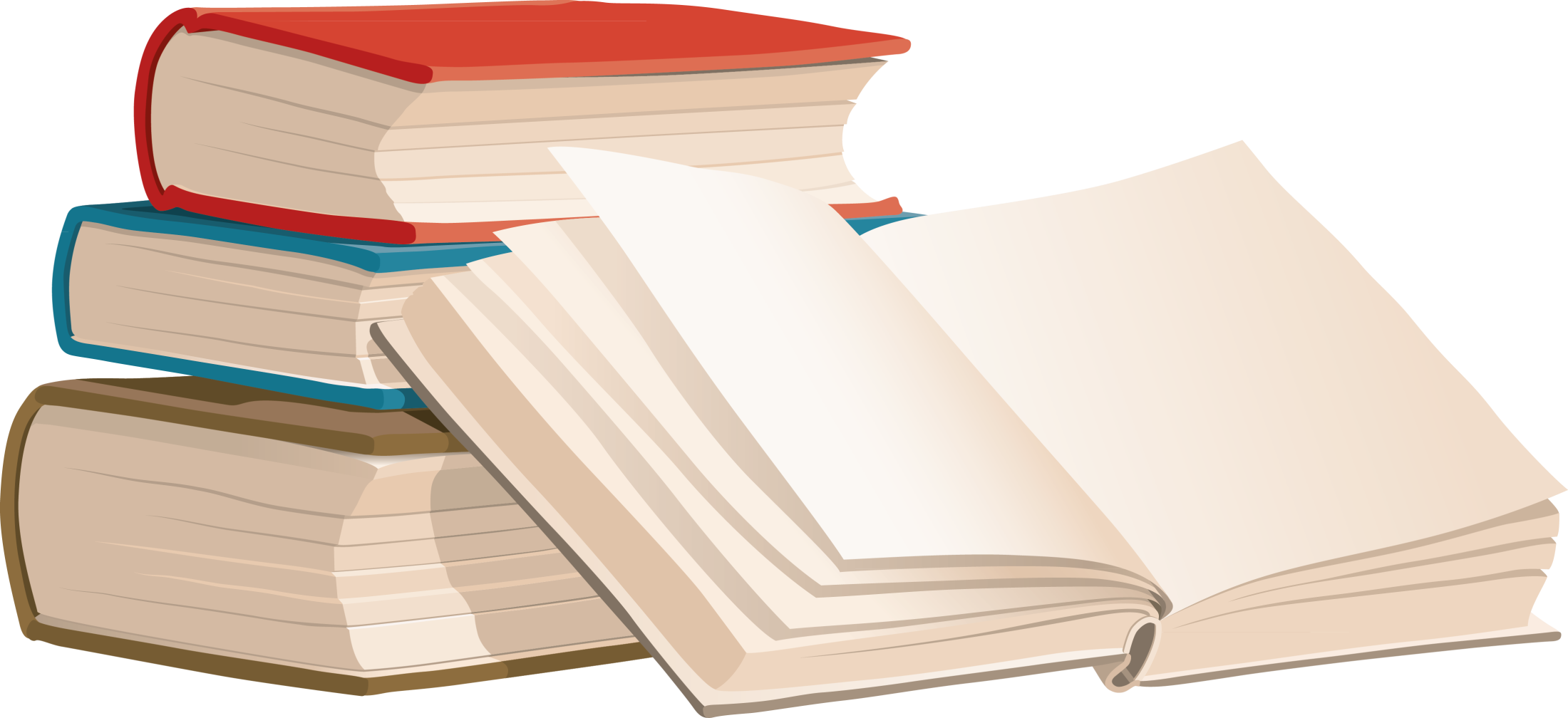 Конструирование и изобразительная деятельность
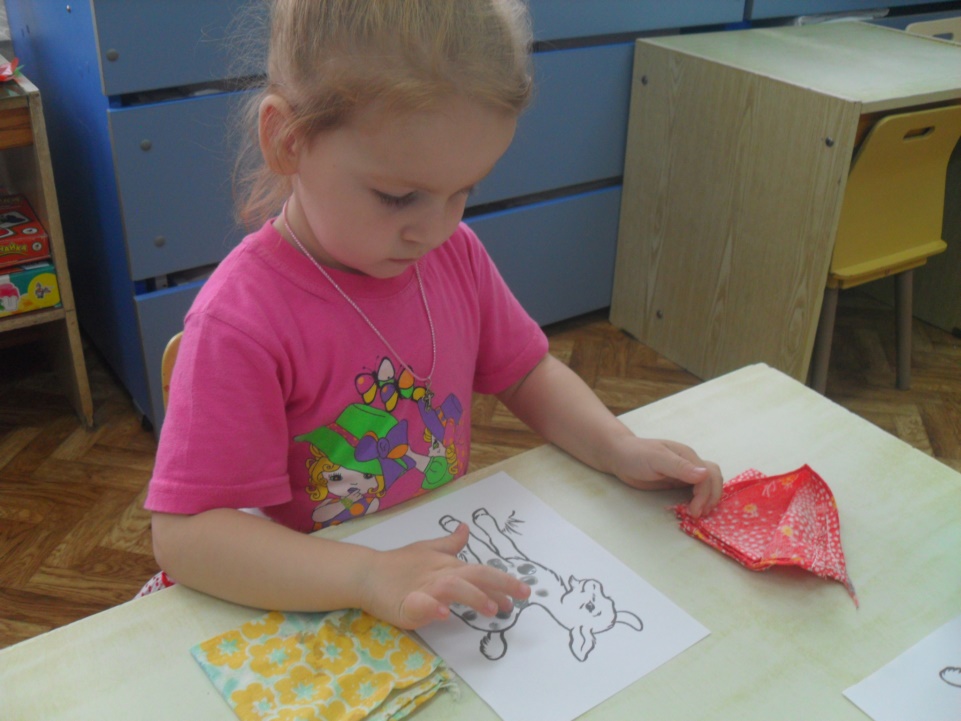 Конструирование на тему: 
«Зайку бросила хозяйка»
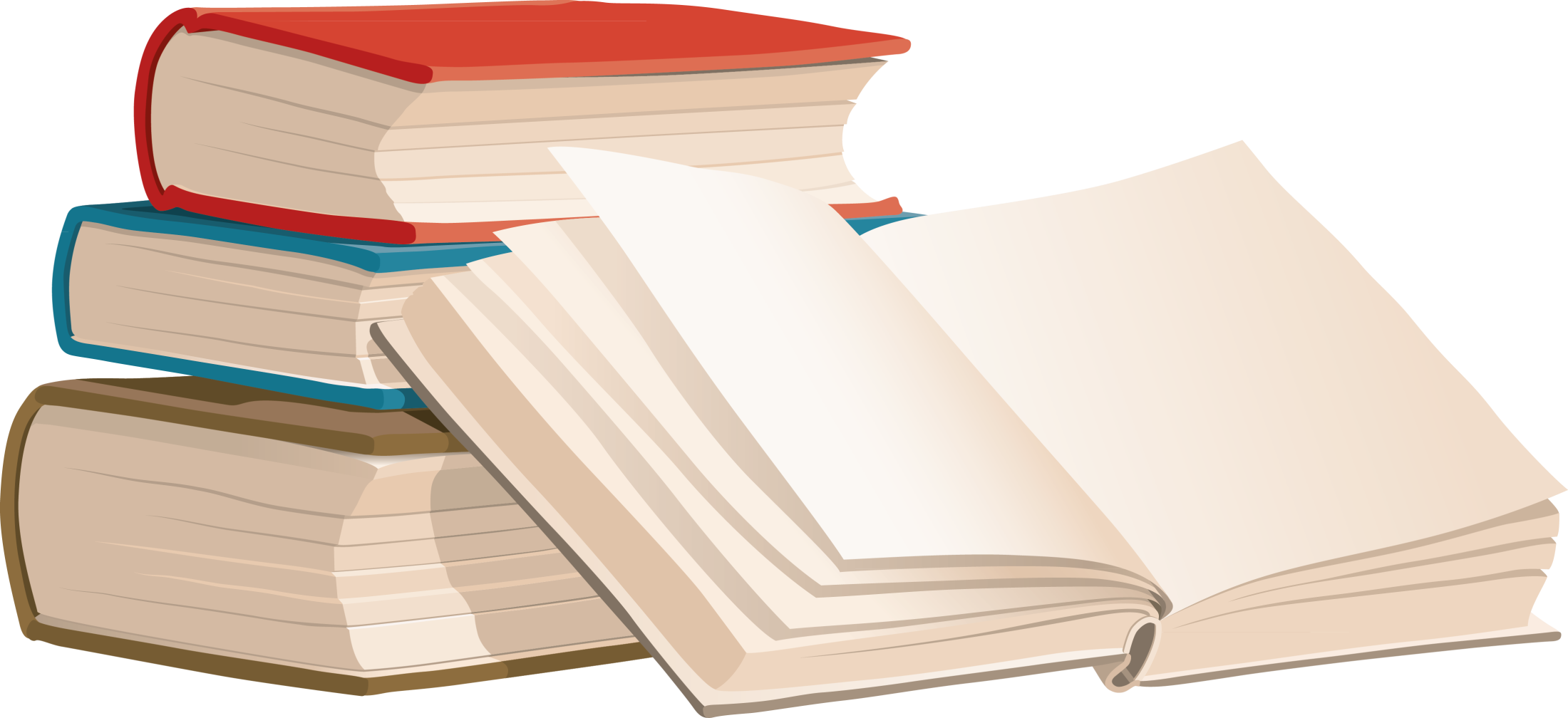 Рисование на тему: «Козленок»
Акция «Подари книгу библиотеке»
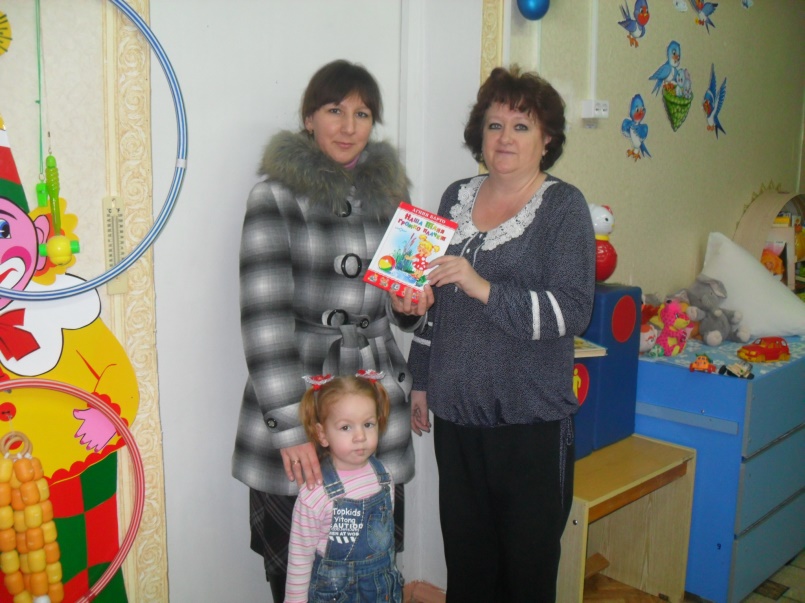 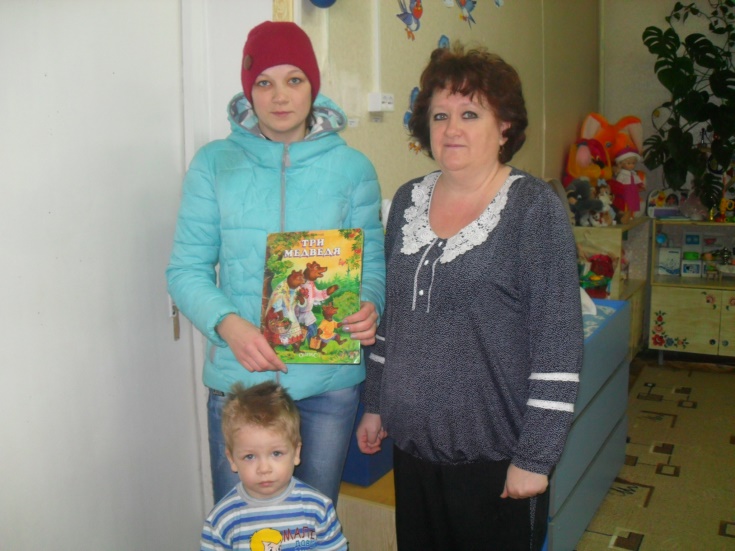 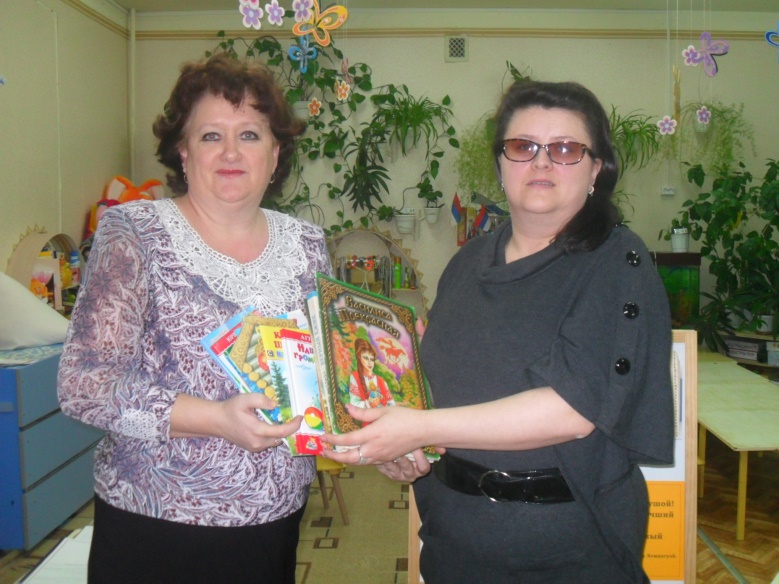 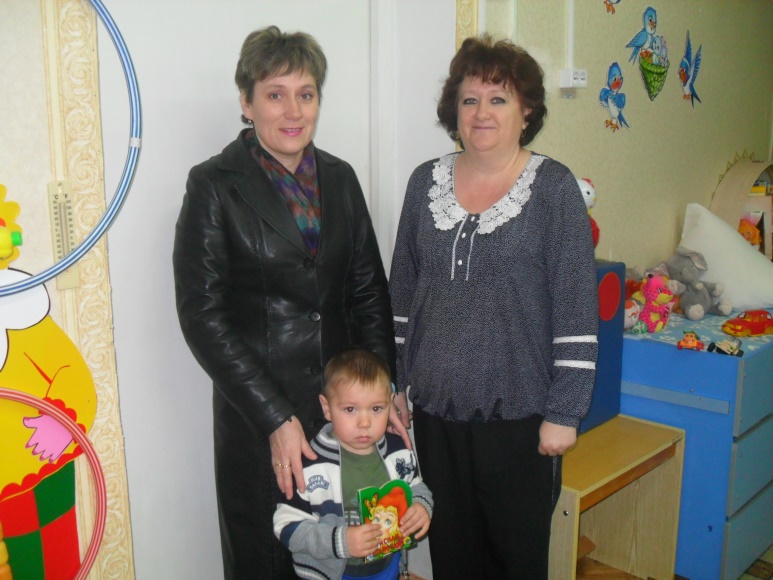 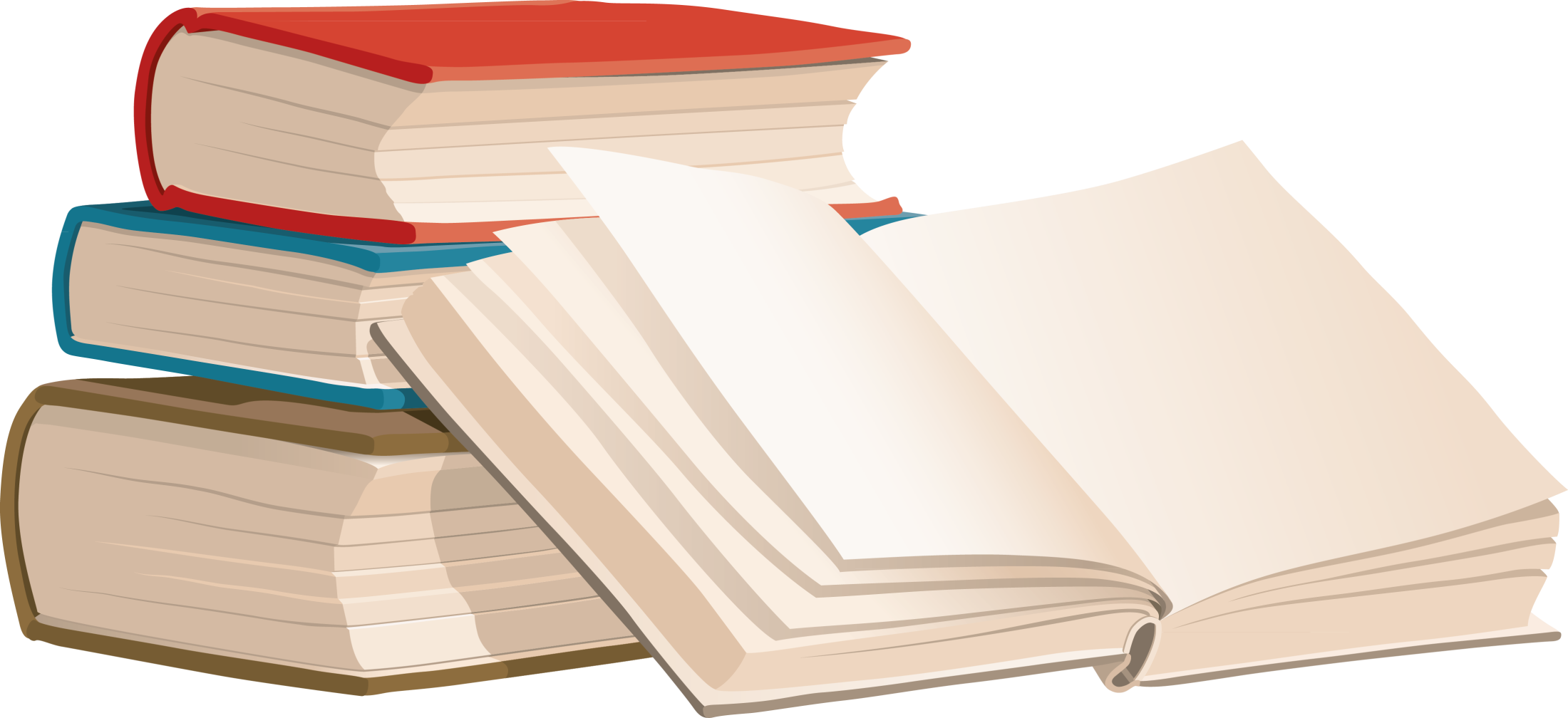 Консультация с родителями «Роль книги в речевом развитии детей»
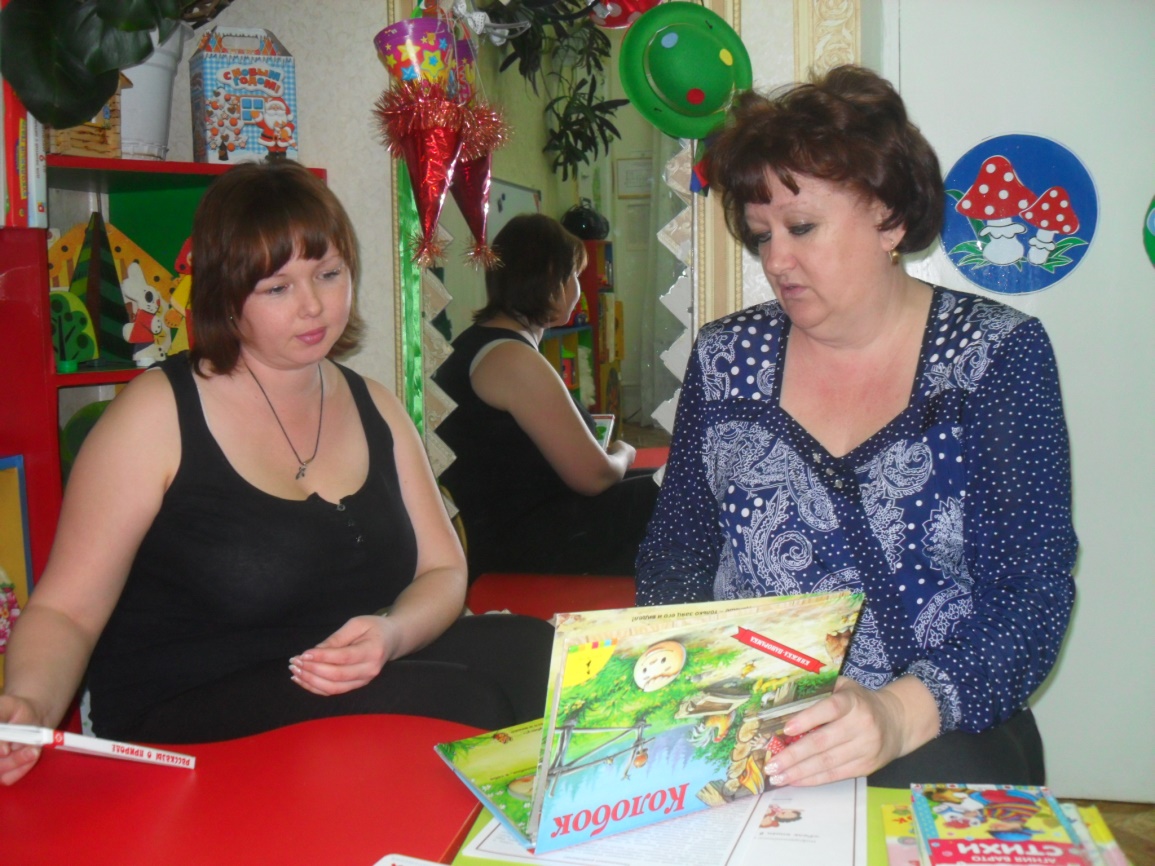 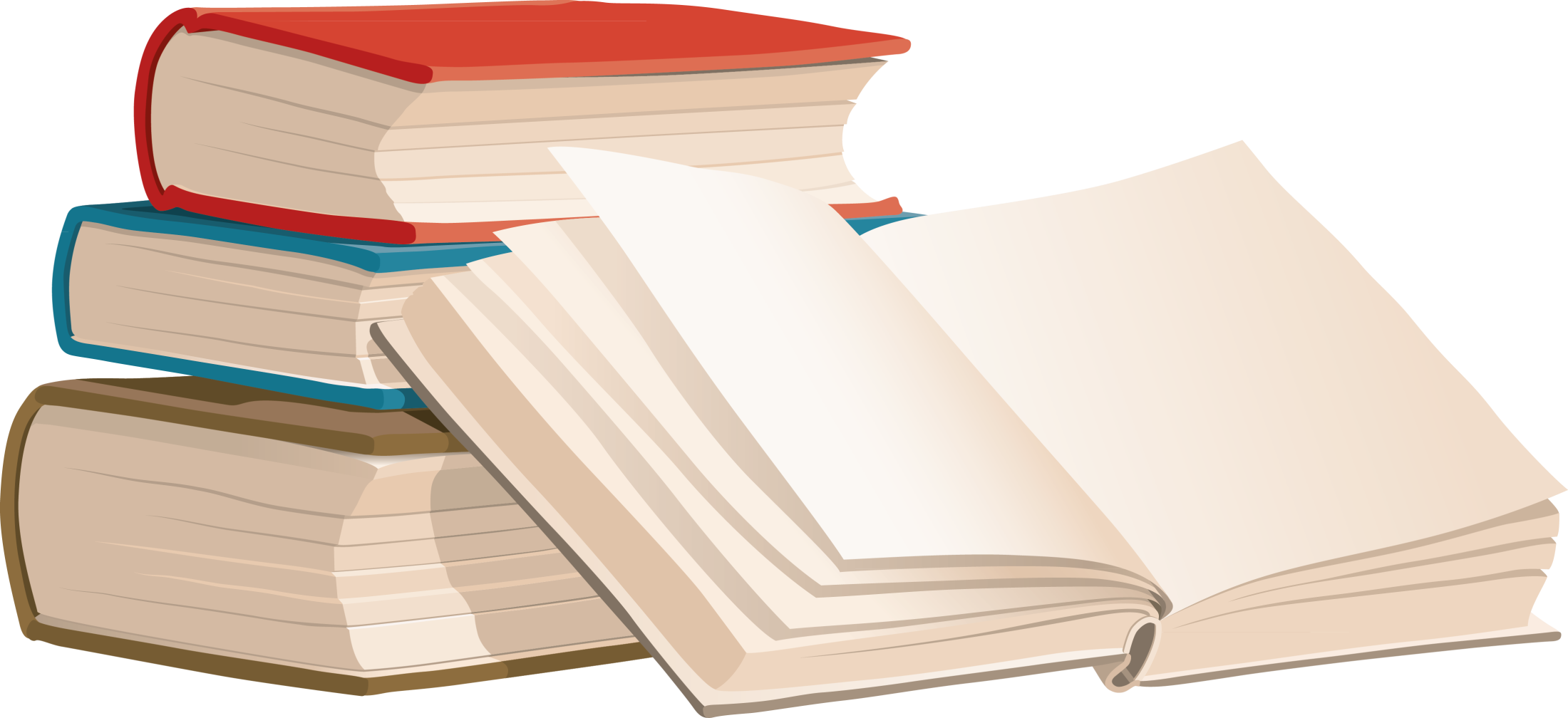 Встреча с библиотекарем
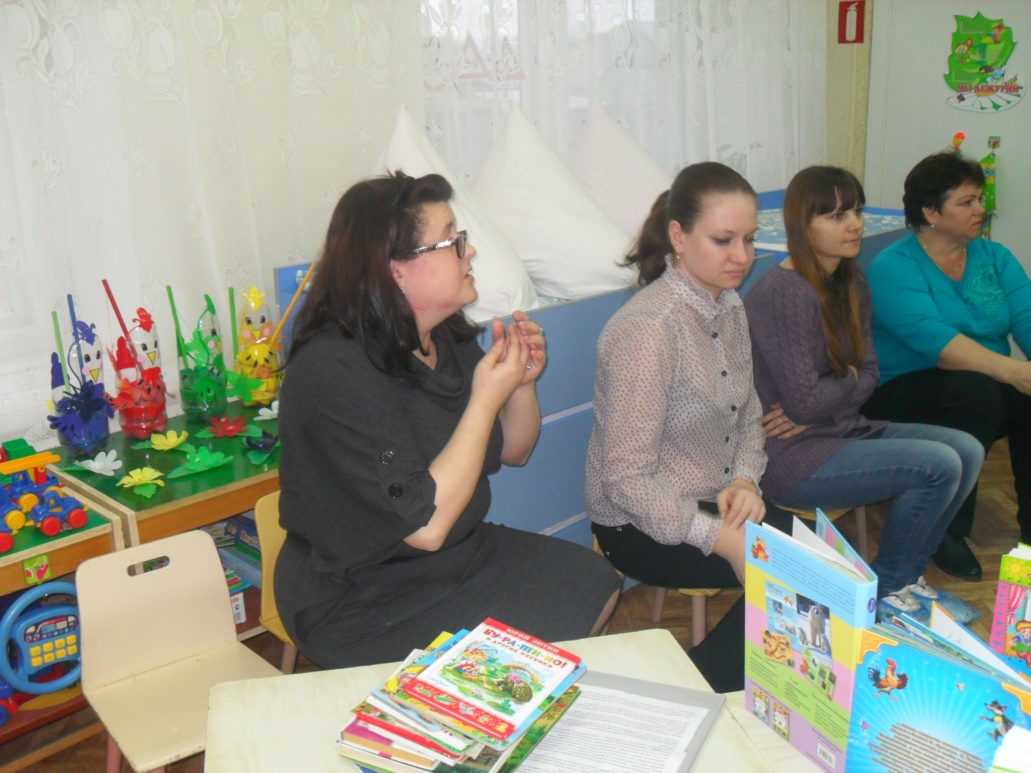 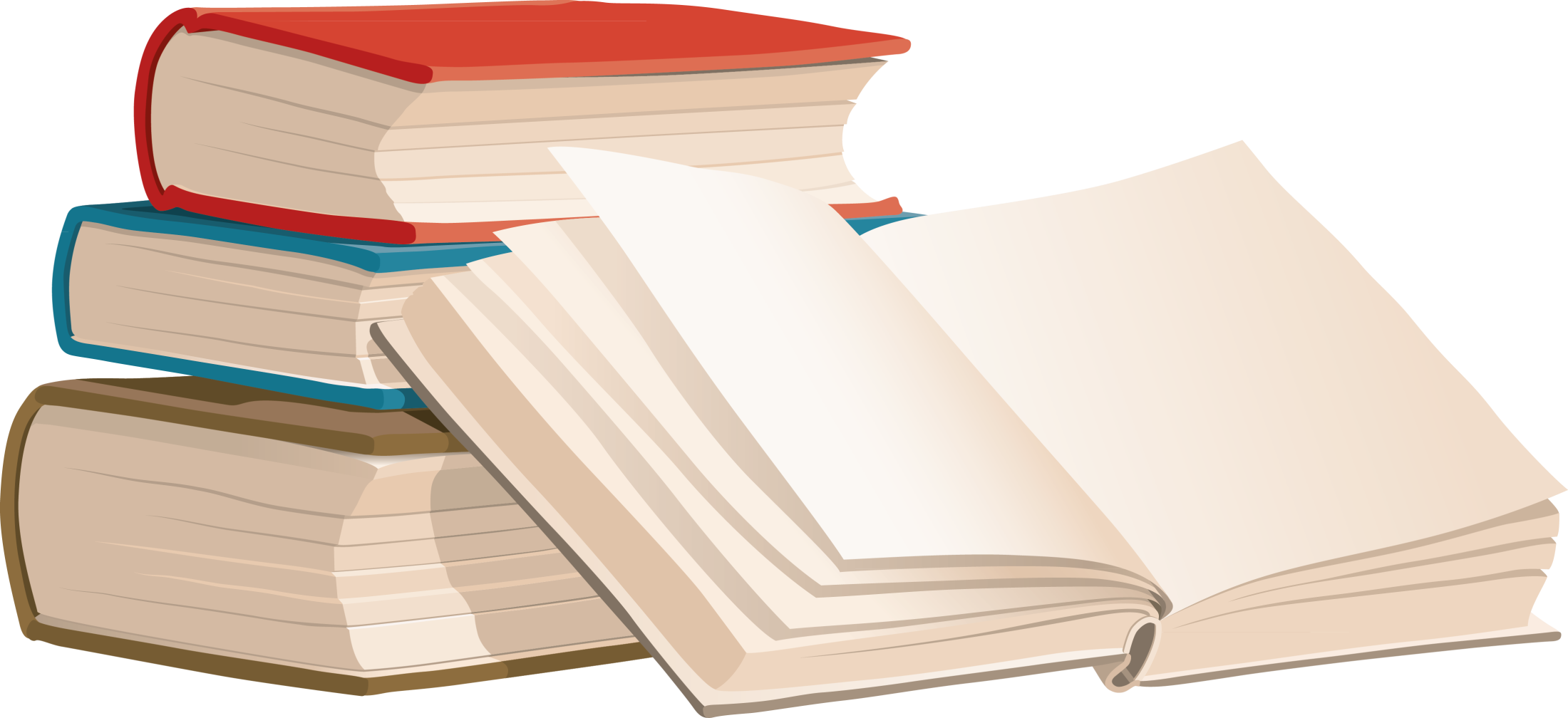 Родительское собрание «Роль книги в жизни ребенка»
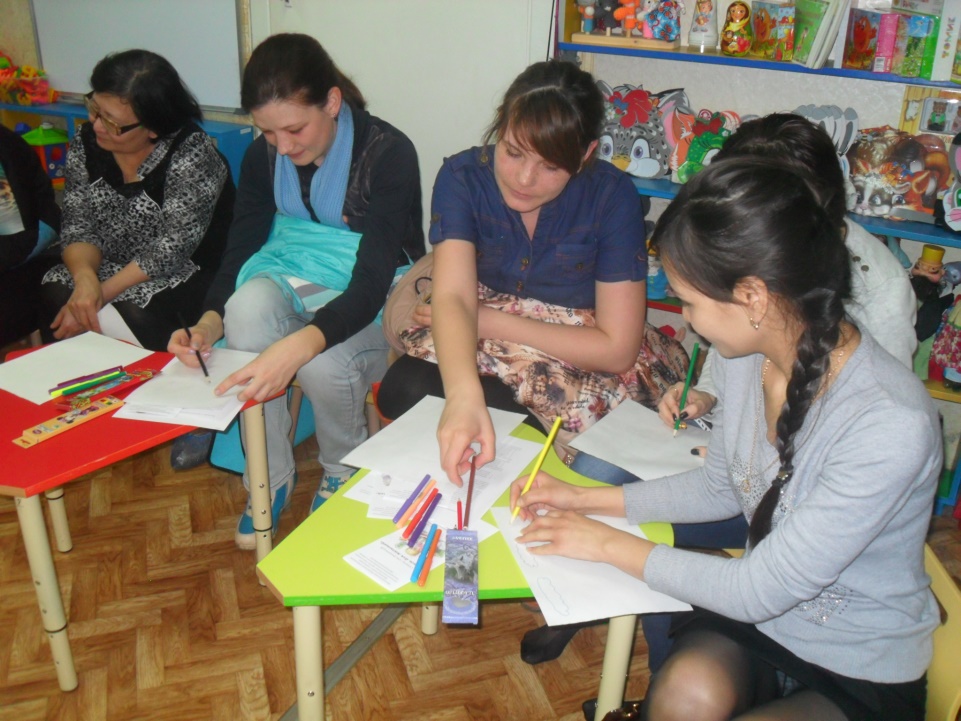 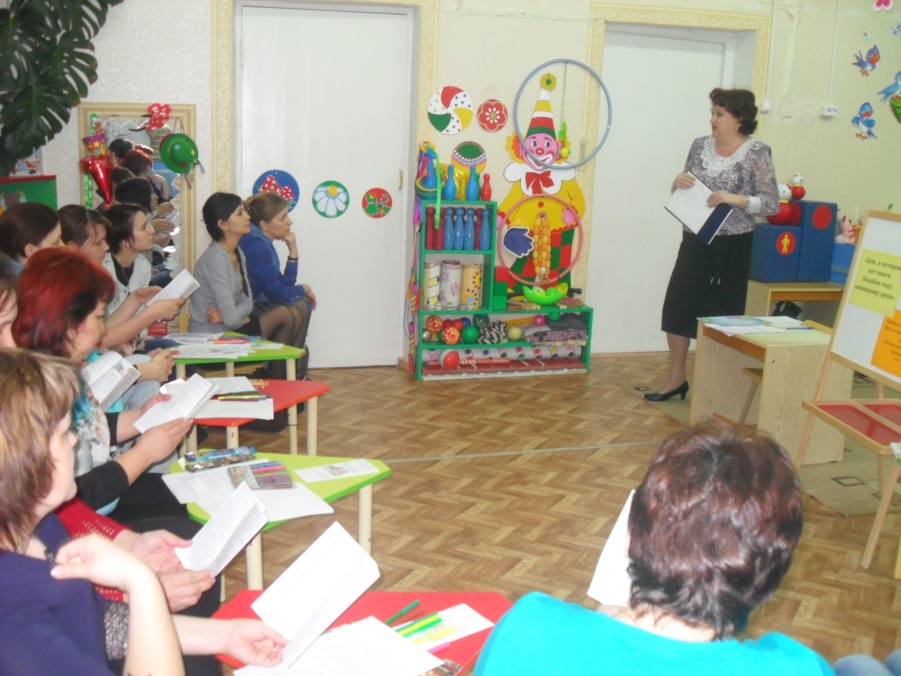 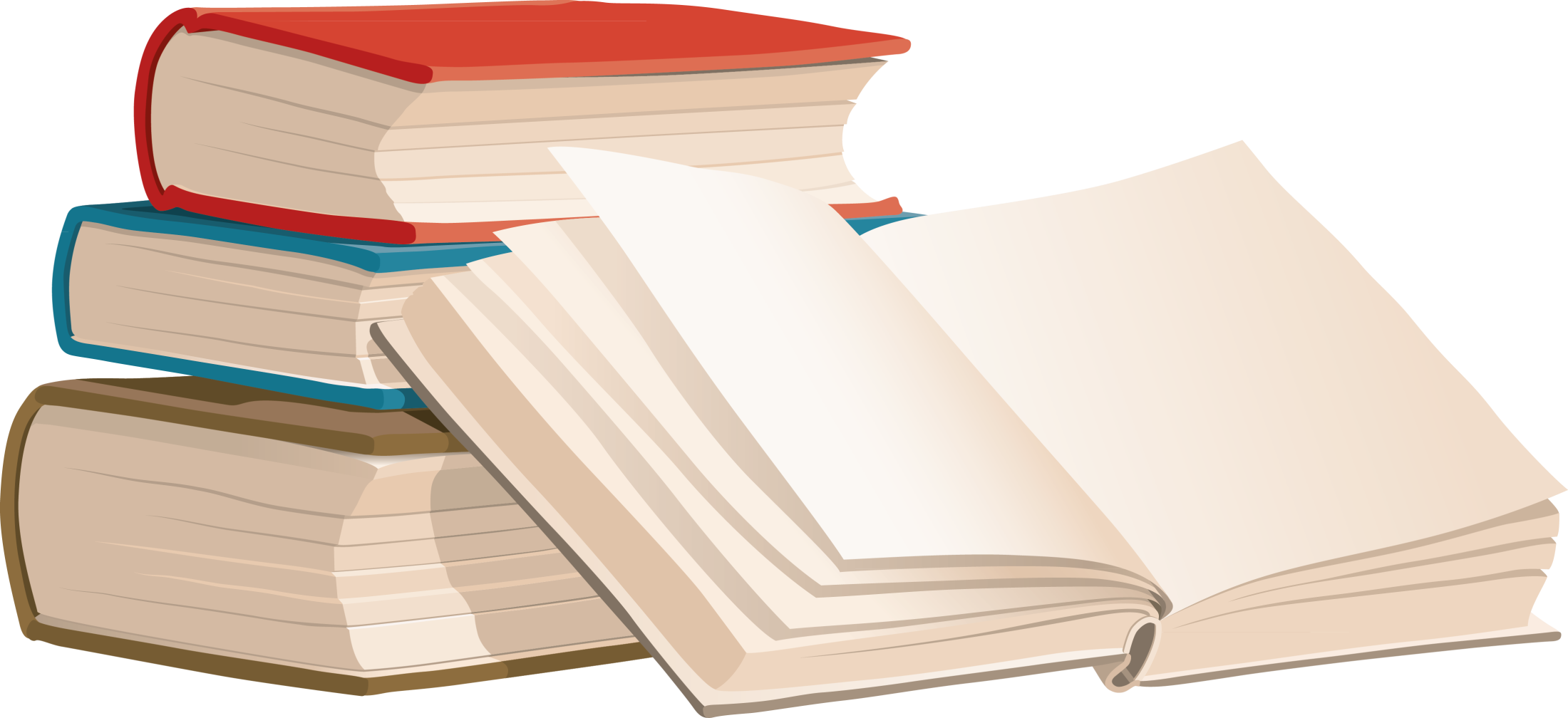 Развлечение «Произведения А. Л. Барто»
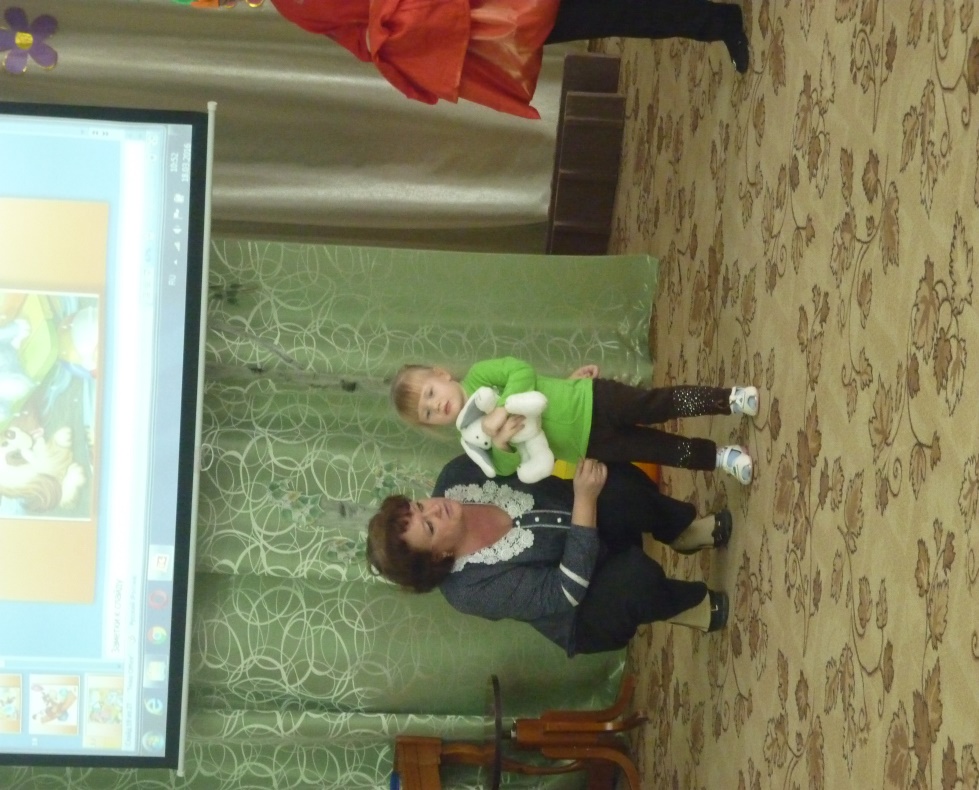 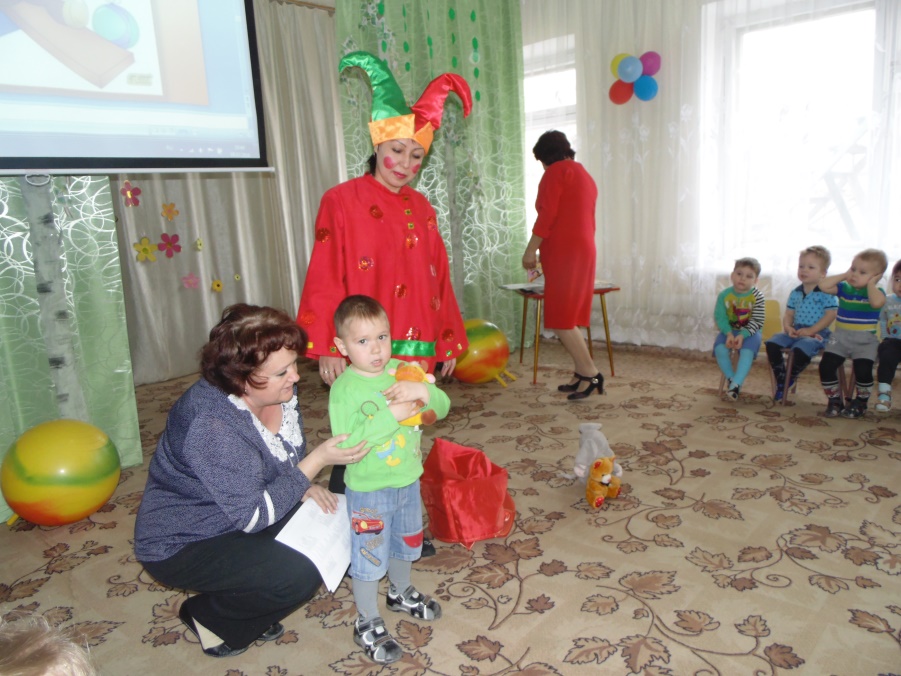 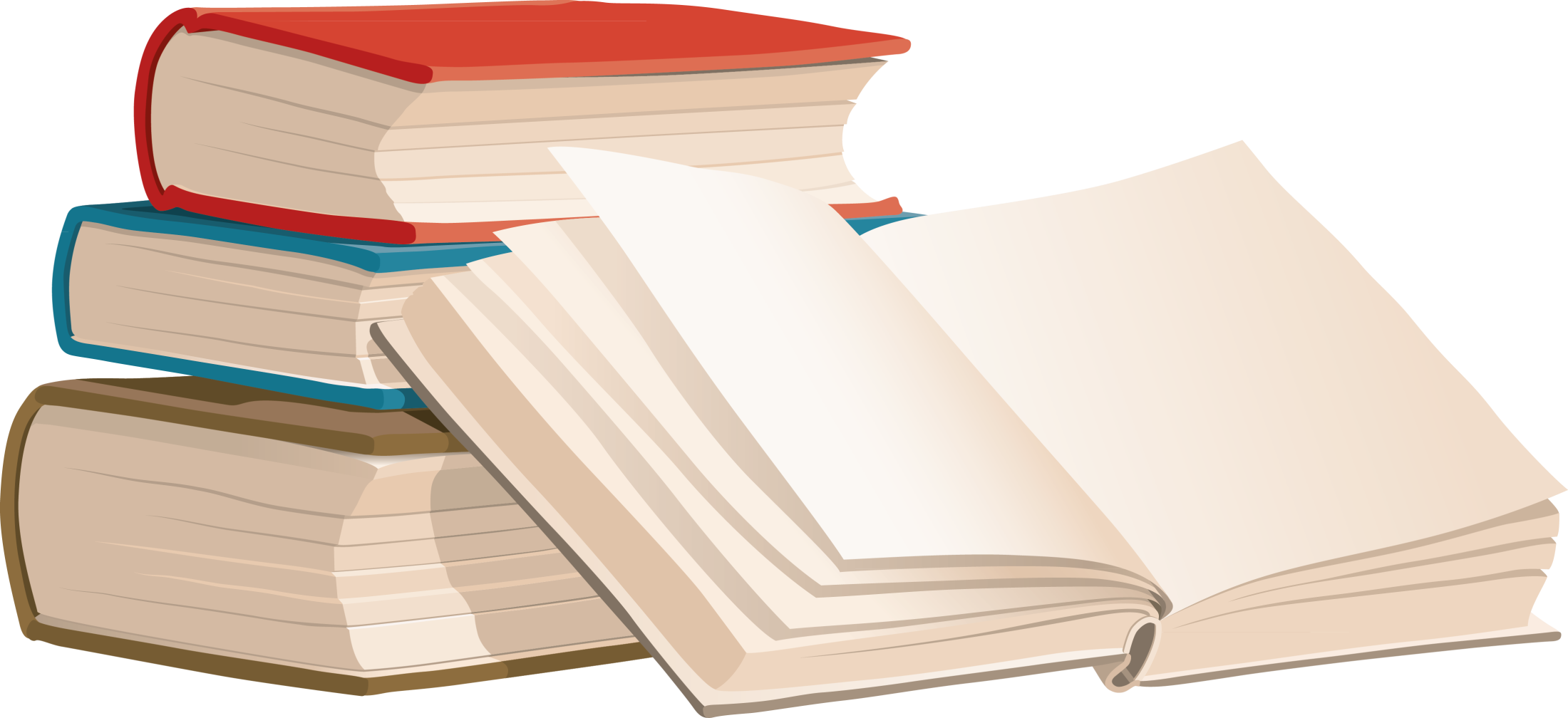 Кинозал
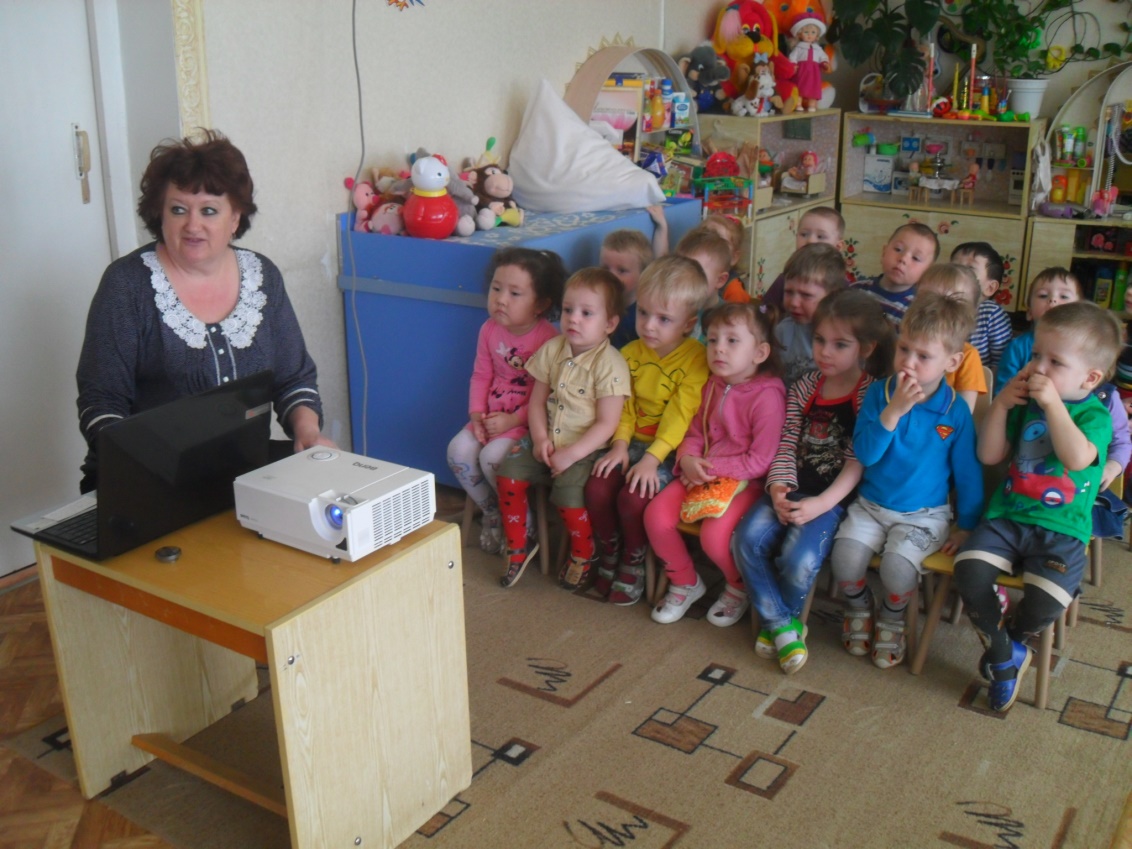 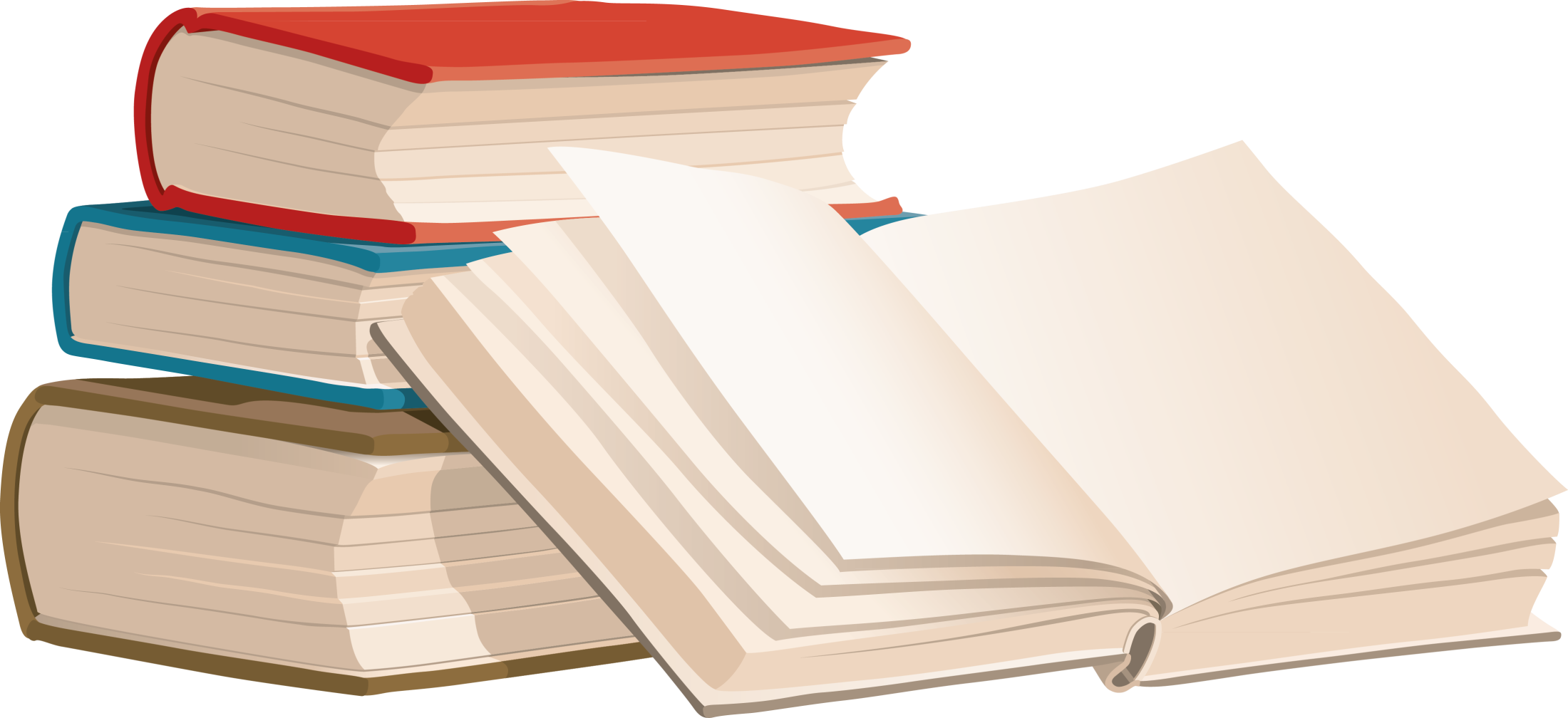 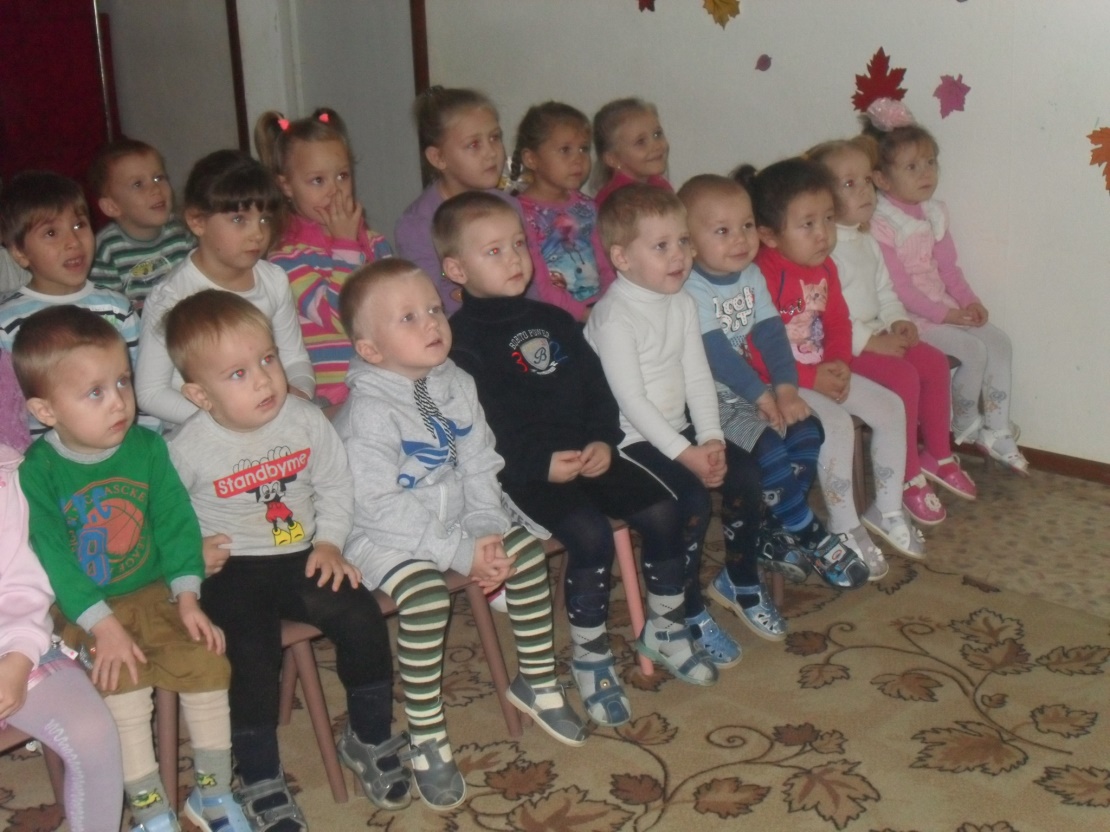 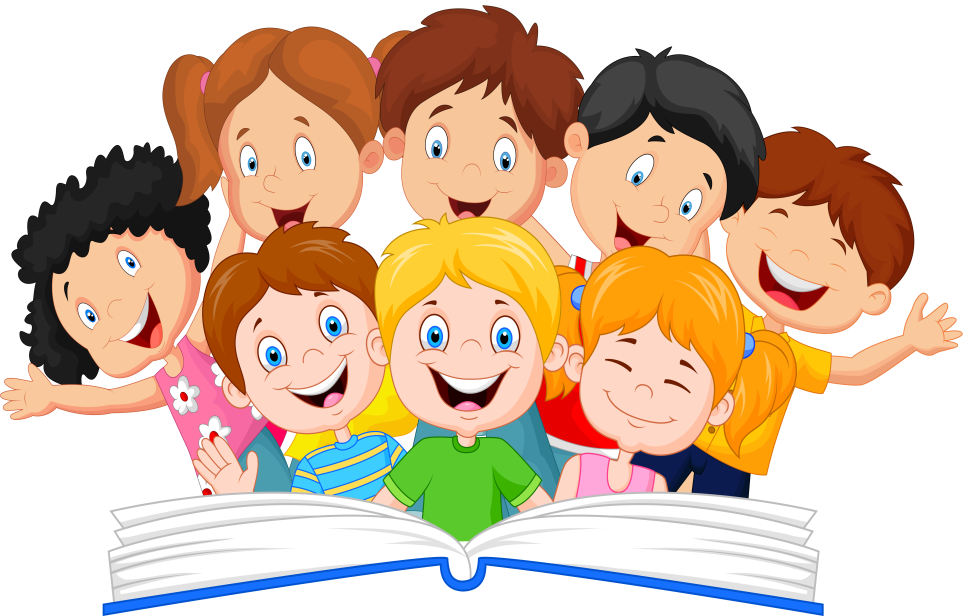 Участие в региональном конкурсе «Потому что он хороший»
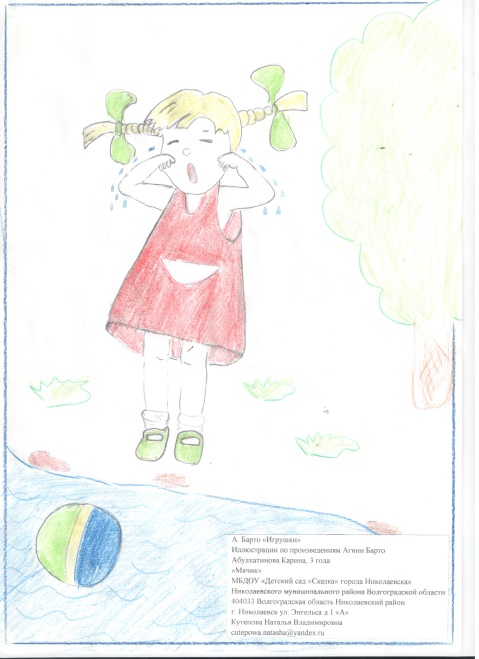 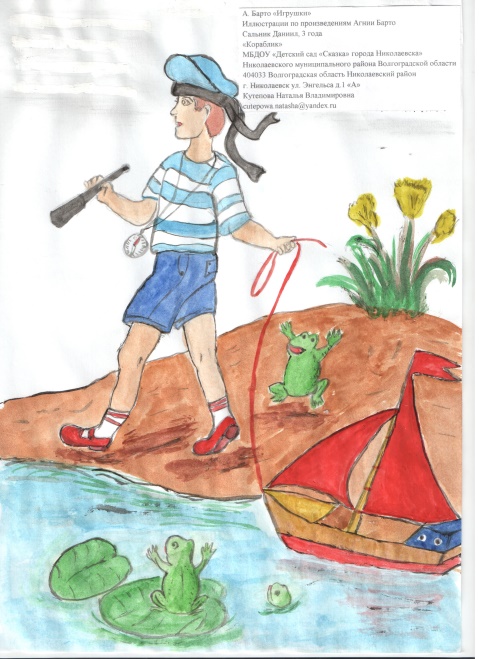 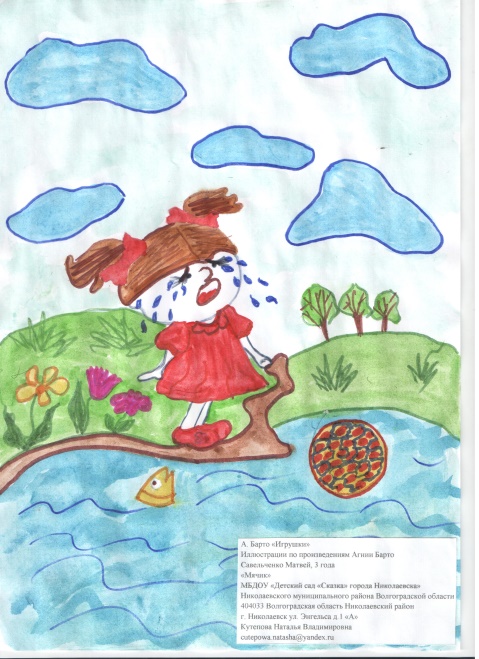 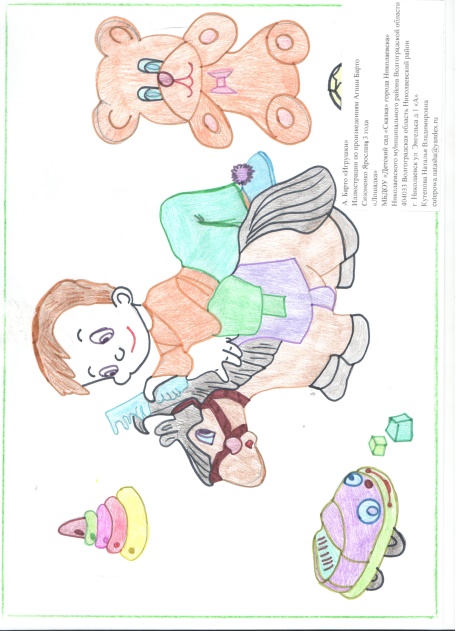 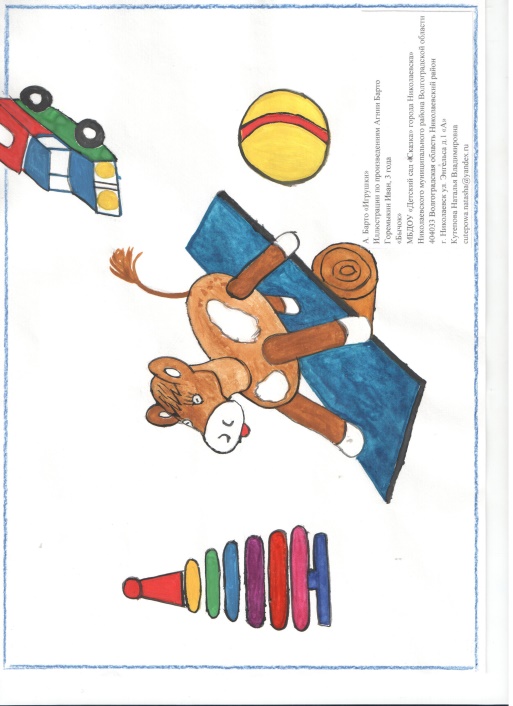 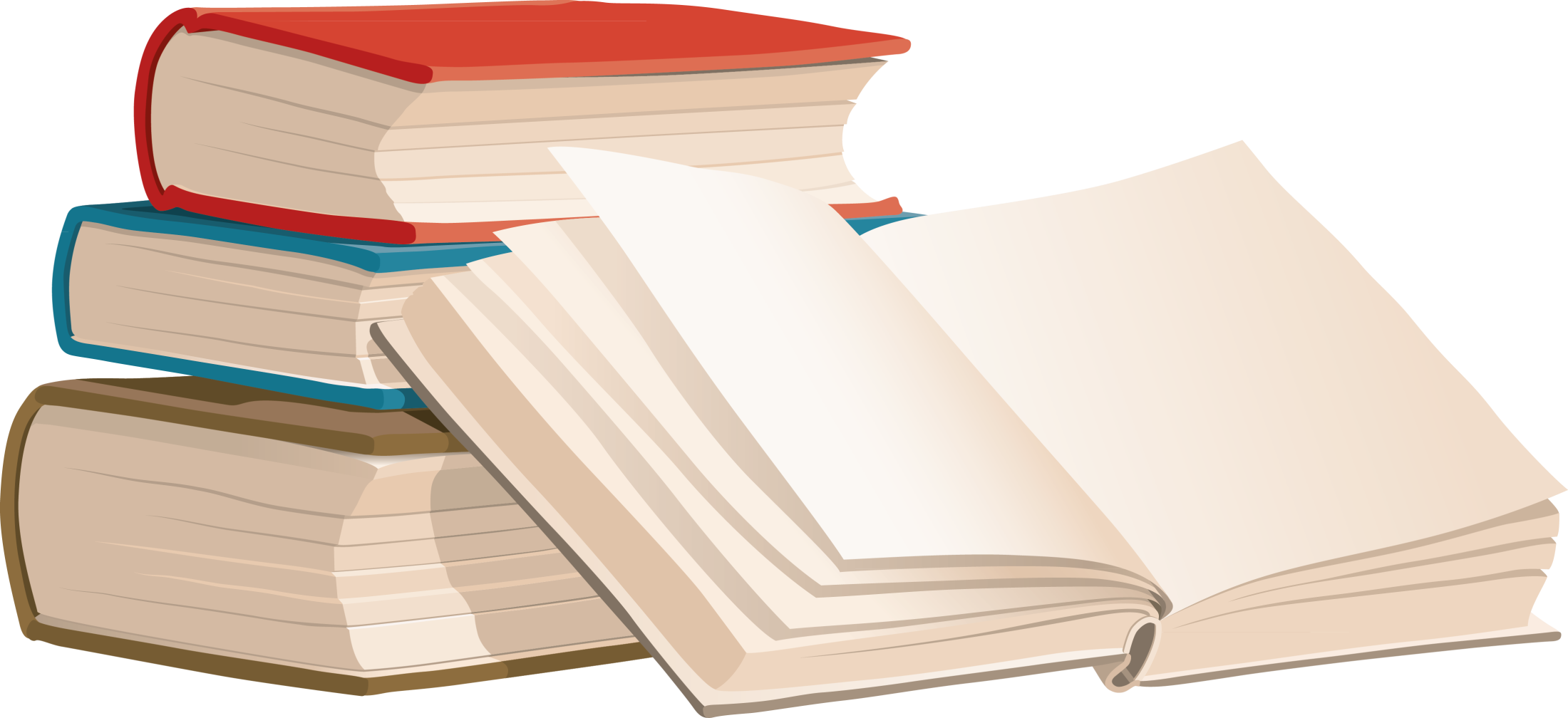 Участие в городском конкурсе-проекте «Книжка дошколятам  своими руками»
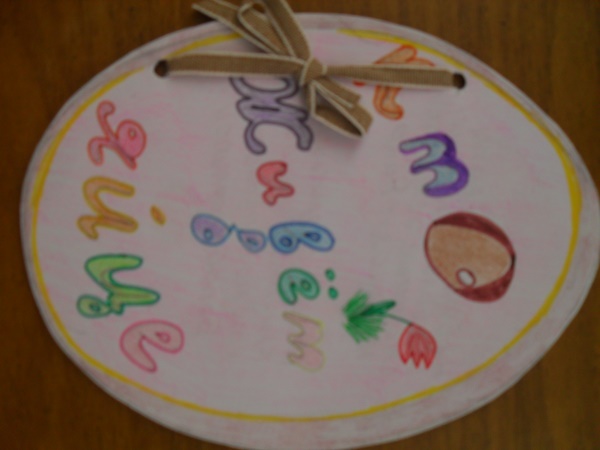 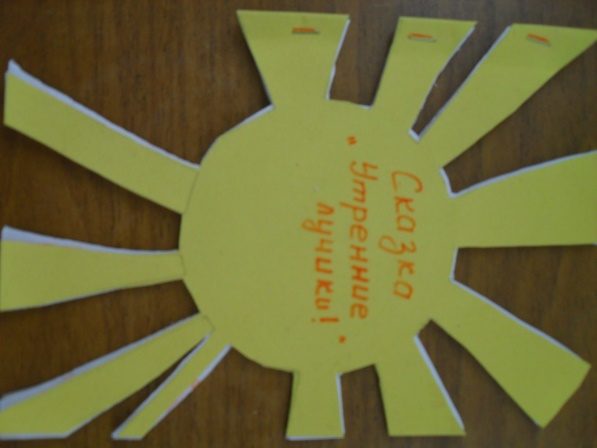 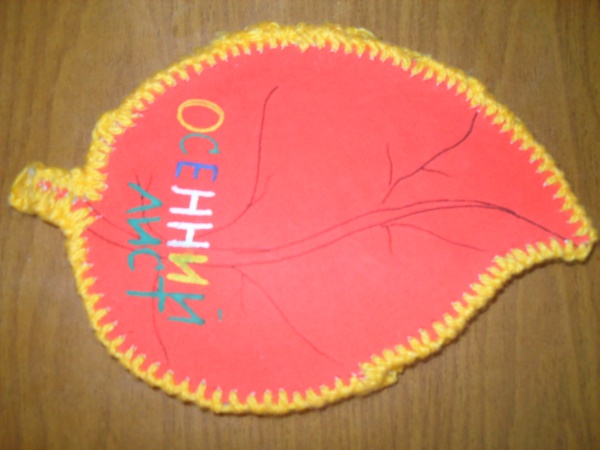 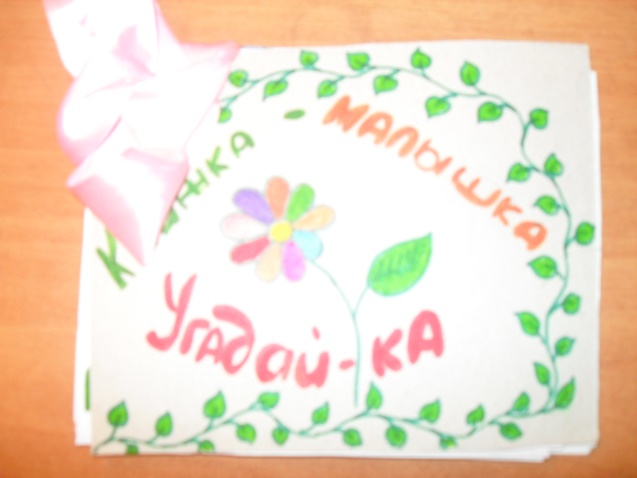 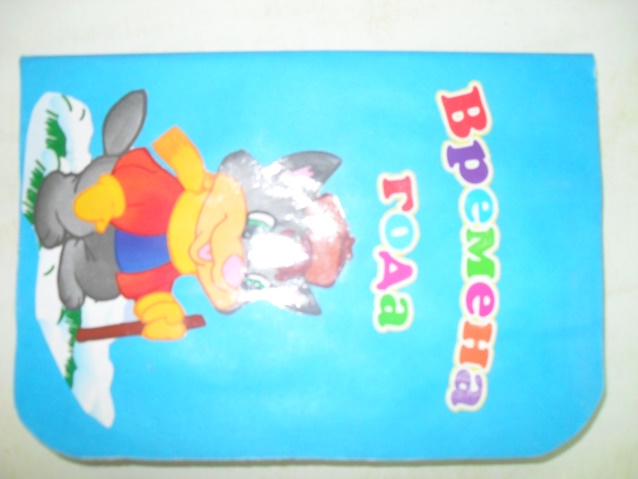 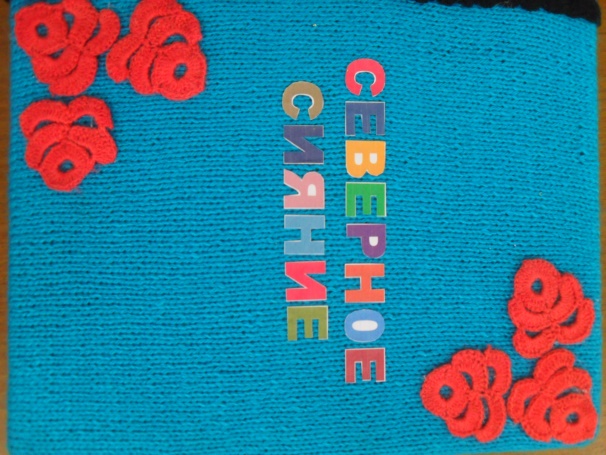 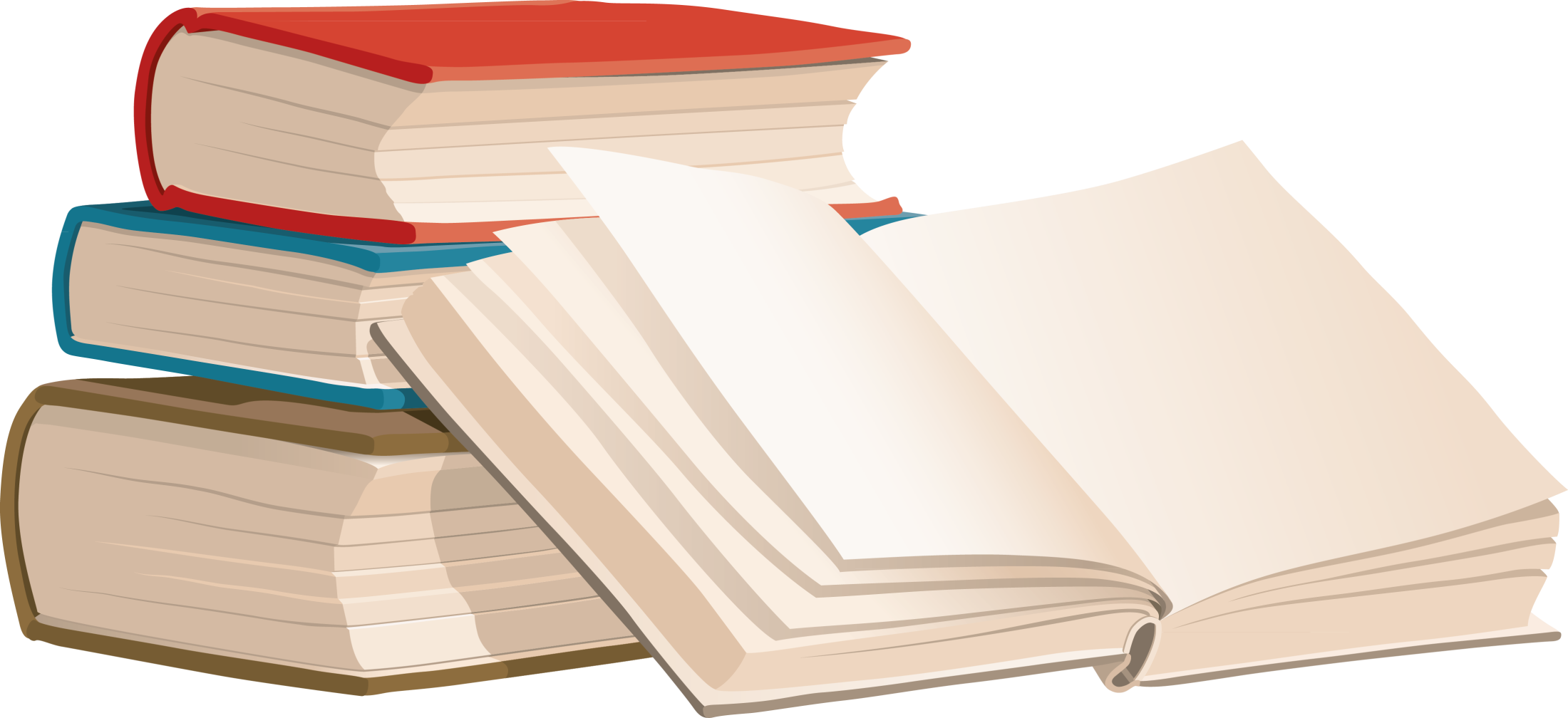 Спасибо за внимание!
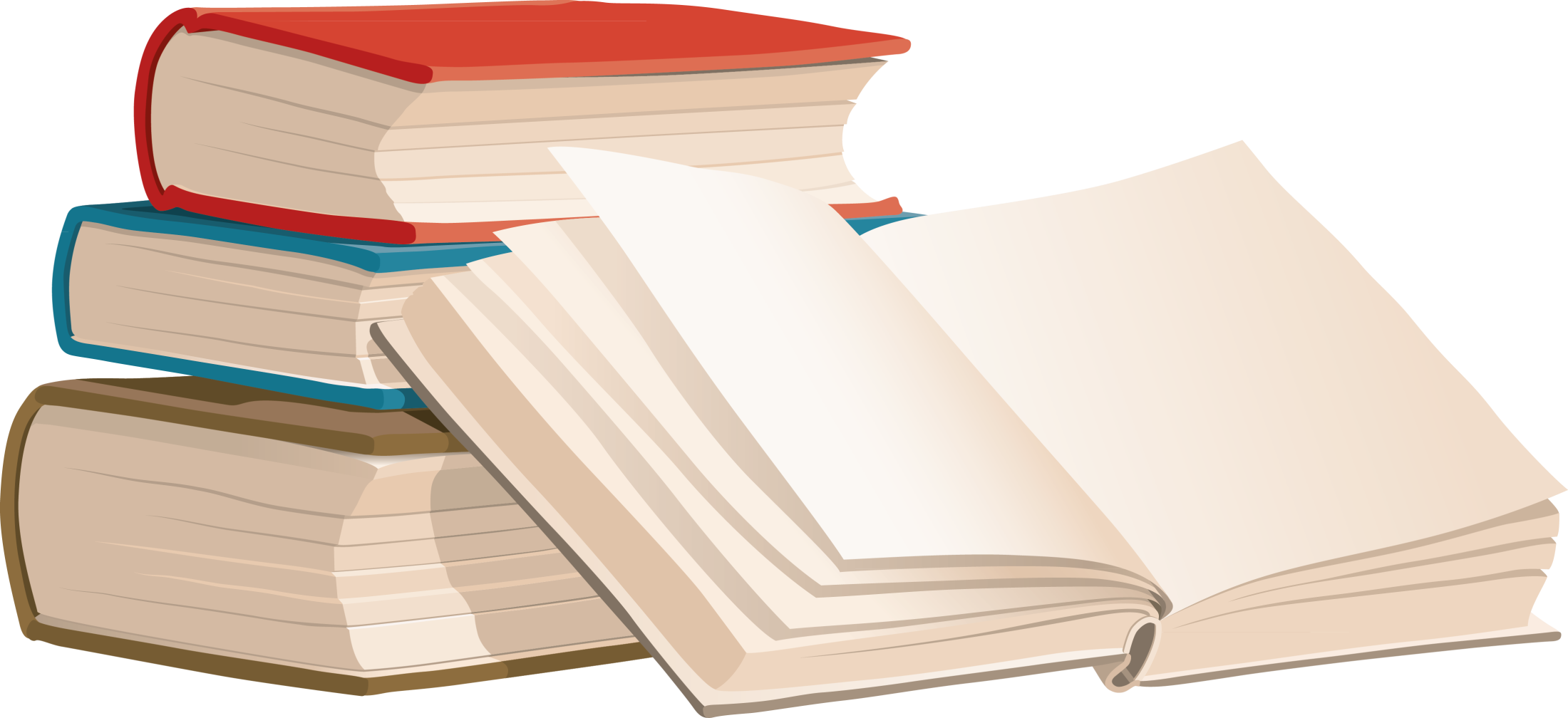